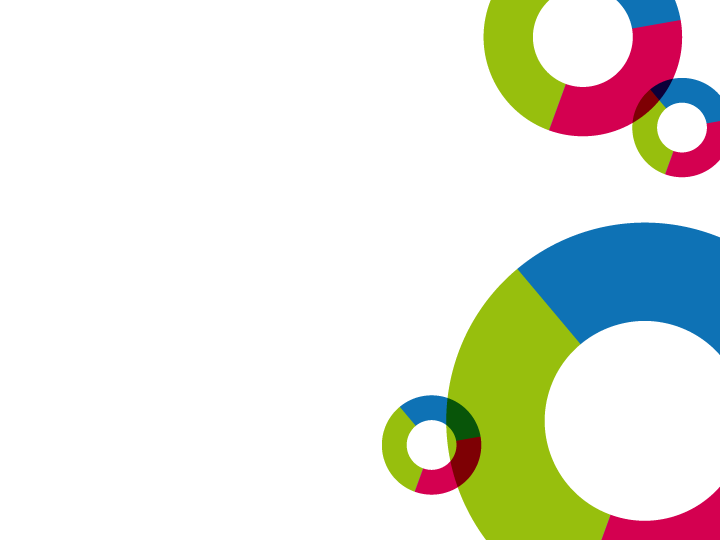 22. výzva IROP„TELEMATIKA PRO VEŘEJNOU DOPRAVU“
19. 1. 2016
Praha
24. 2. 2016
Praha
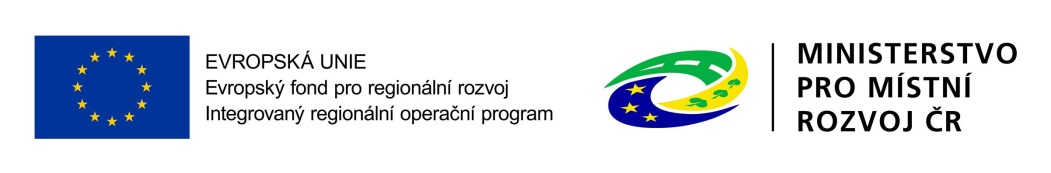 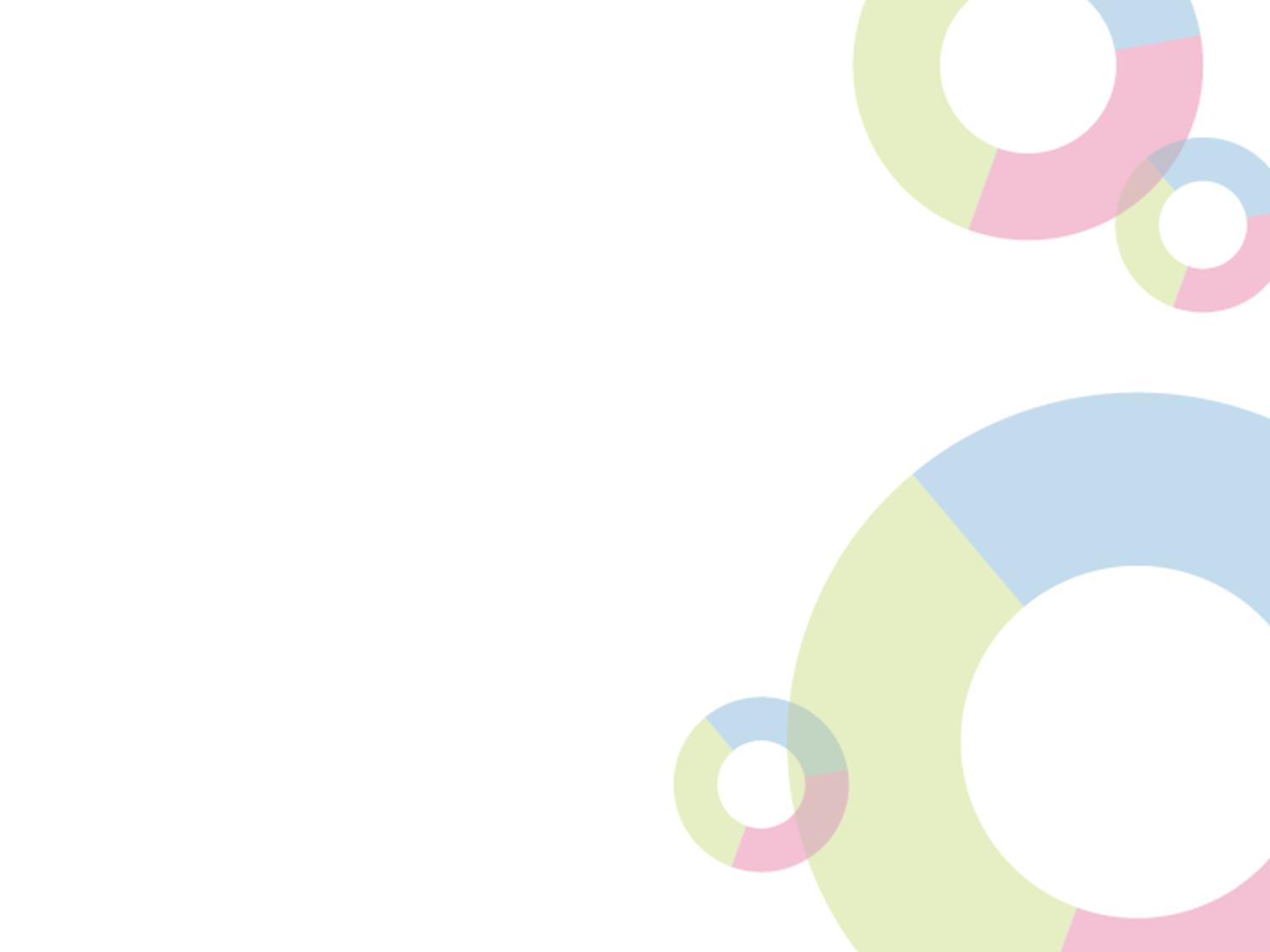 Program SEMINÁŘE
9:00 – 9:30		Prezence účastníků		

9:30 – 9:50		Zahájení, představení Integrovaného regionálního   
                              operačního programu, rolí Řídicího orgánu IROP a Centra  
                              pro regionální rozvoj České republiky

9:50 – 11:15		22. výzva IROP				„Telematika pro veřejnou dopravu“ –  
                               parametry výzvy, podporované aktivity, způsobilé výdaje,  
                               povinné přílohy žádosti o podporu, dotazy

11:15 – 12:45  	Základní informace o aplikaci MS2014+, systém 							hodnocení projektů a další administrace projektu, 						kontrola výběrových a zadávacích řízení, dotazy

12:45 – 13:00		Informace k dalším výzvám ve Specifickém cíli 1.2 IROP –					Podpora bezpečnosti dopravy a cyklodopravy, Nízkoemisní 				a bezemisní vozidla, Výstavba a modernizace přestupních 				terminálů, Dopravní obslužnost pro integrované nástroje 					(ITI, IPRÚ)

13:00 			Závěr
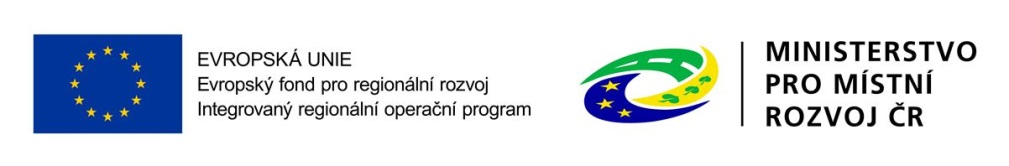 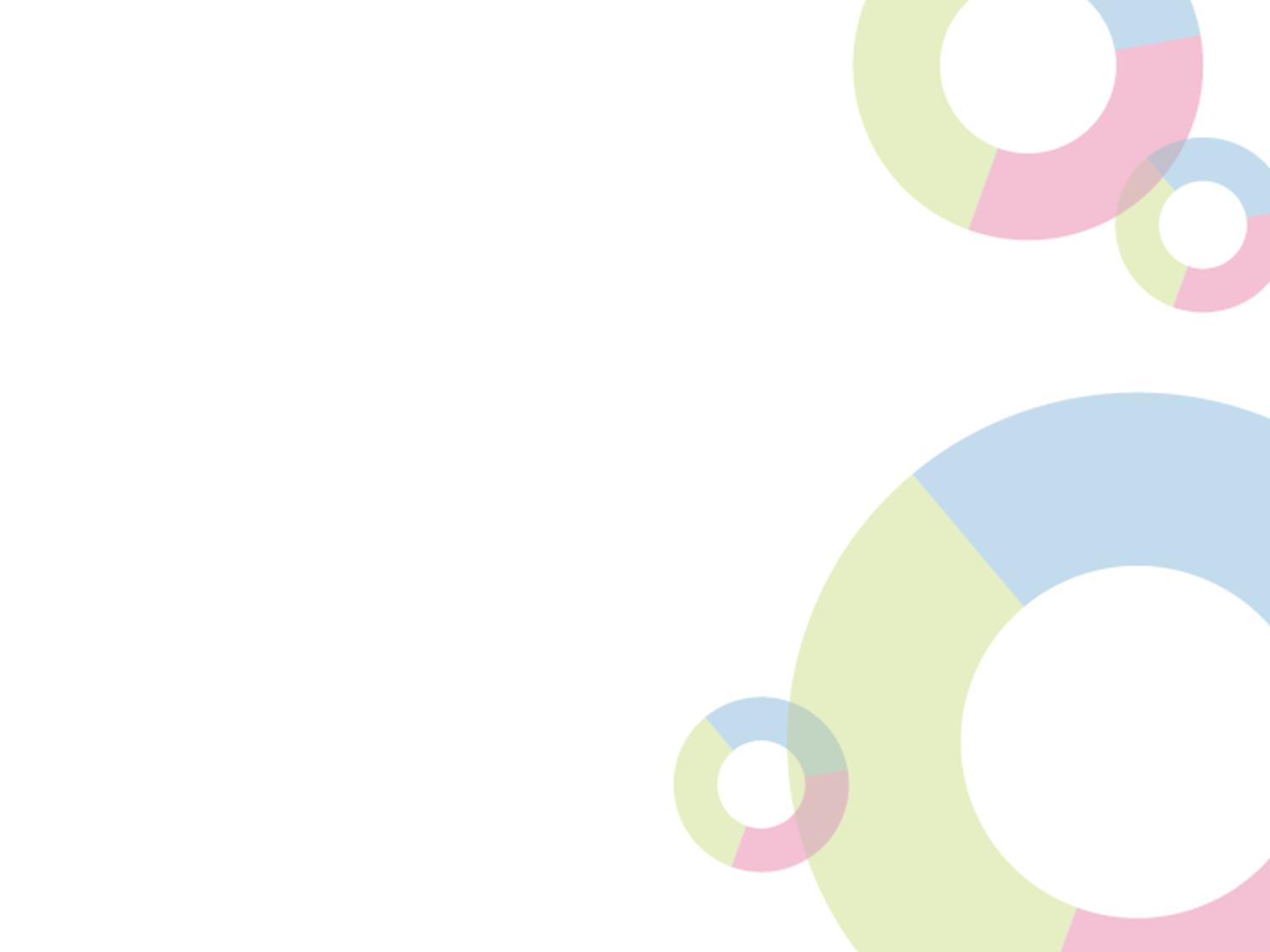 Role MMR a CRR
Ministerstvo pro místní rozvoj České republiky
= Řídicí orgán IROP (ŘO IROP)
řízení programu
příprava výzev a pravidel pro žadatele a příjemce, 
poskytovatel dotace 
Centrum pro regionální rozvoj České republiky
= zprostředkující subjekt pro IROP
konzultace, příjem a hodnocení žádostí o podporu, kontroly projektů, kontroly žádostí o platbu, administrace změn, zpracování podkladů pro certifikaci
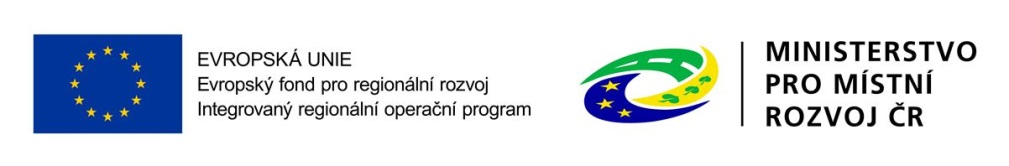 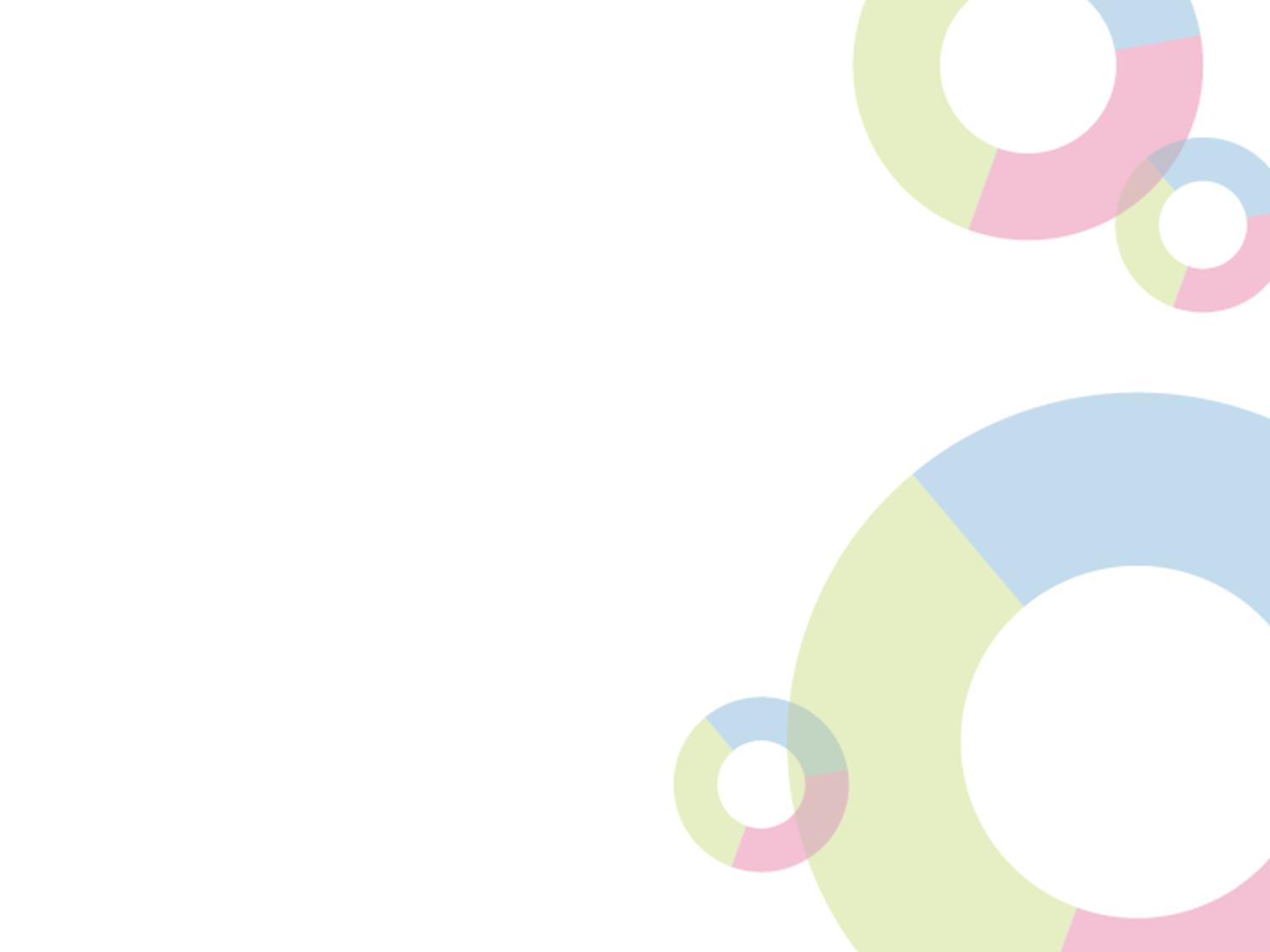 Pravidla pro žadatele a příjemce
Obecná pravidla
(závazná pro všechny specifické cíle a výzvy)
www.dotaceEU.cz/IROP

Specifická pravidla
(pro každou výzvu samostatný dokument) 
www.dotaceEU.cz/IROP
podporované aktivity, způsobilé výdaje, hodnoticí kritéria, povinné přílohy
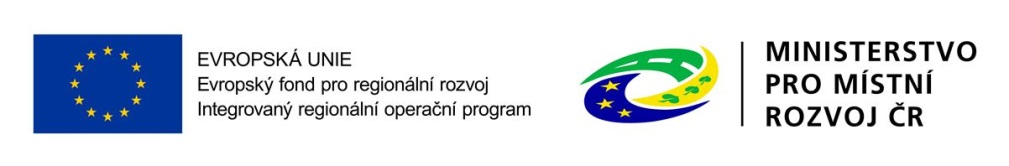 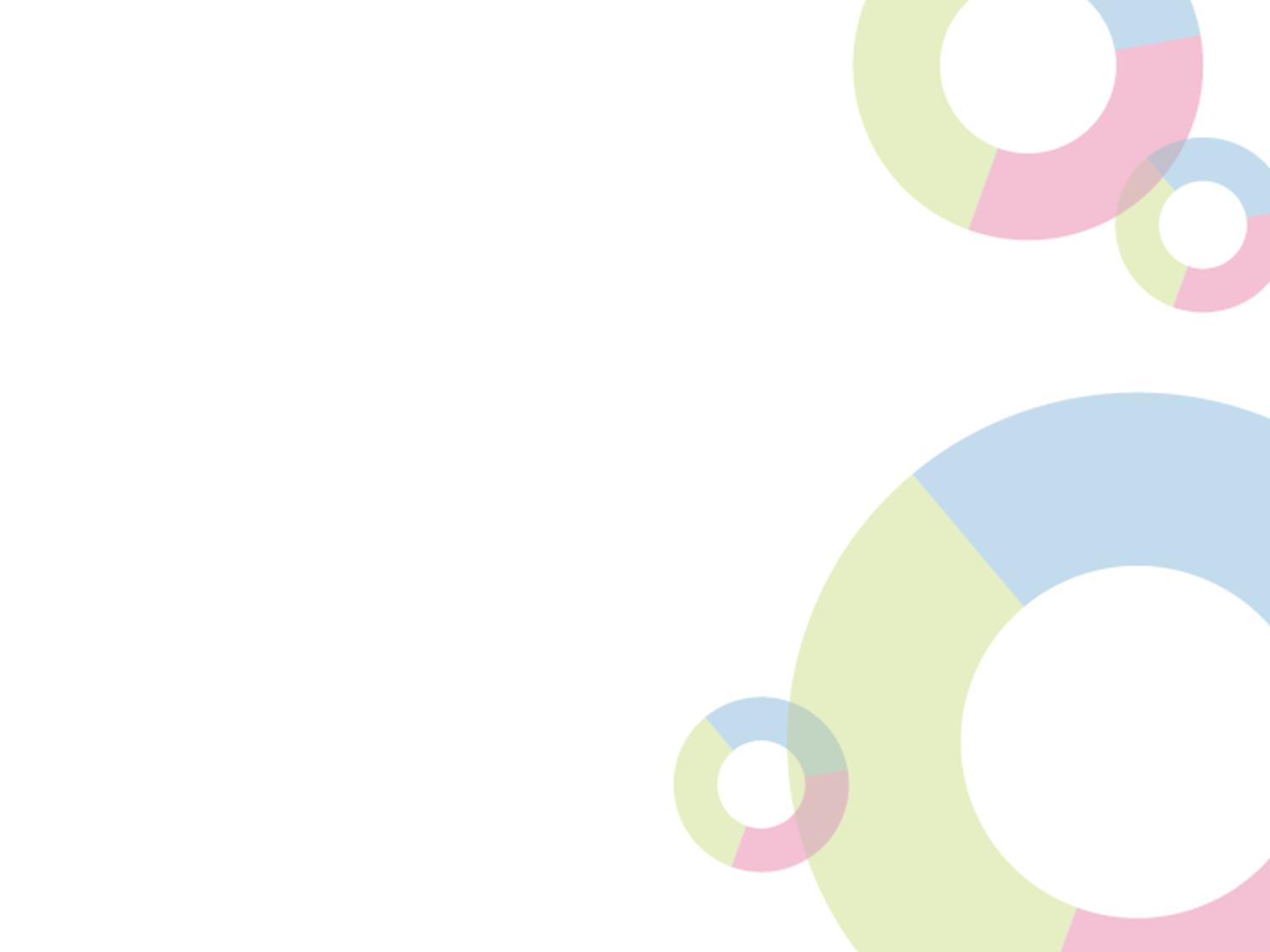 Pravidla pro žadatele a příjemce
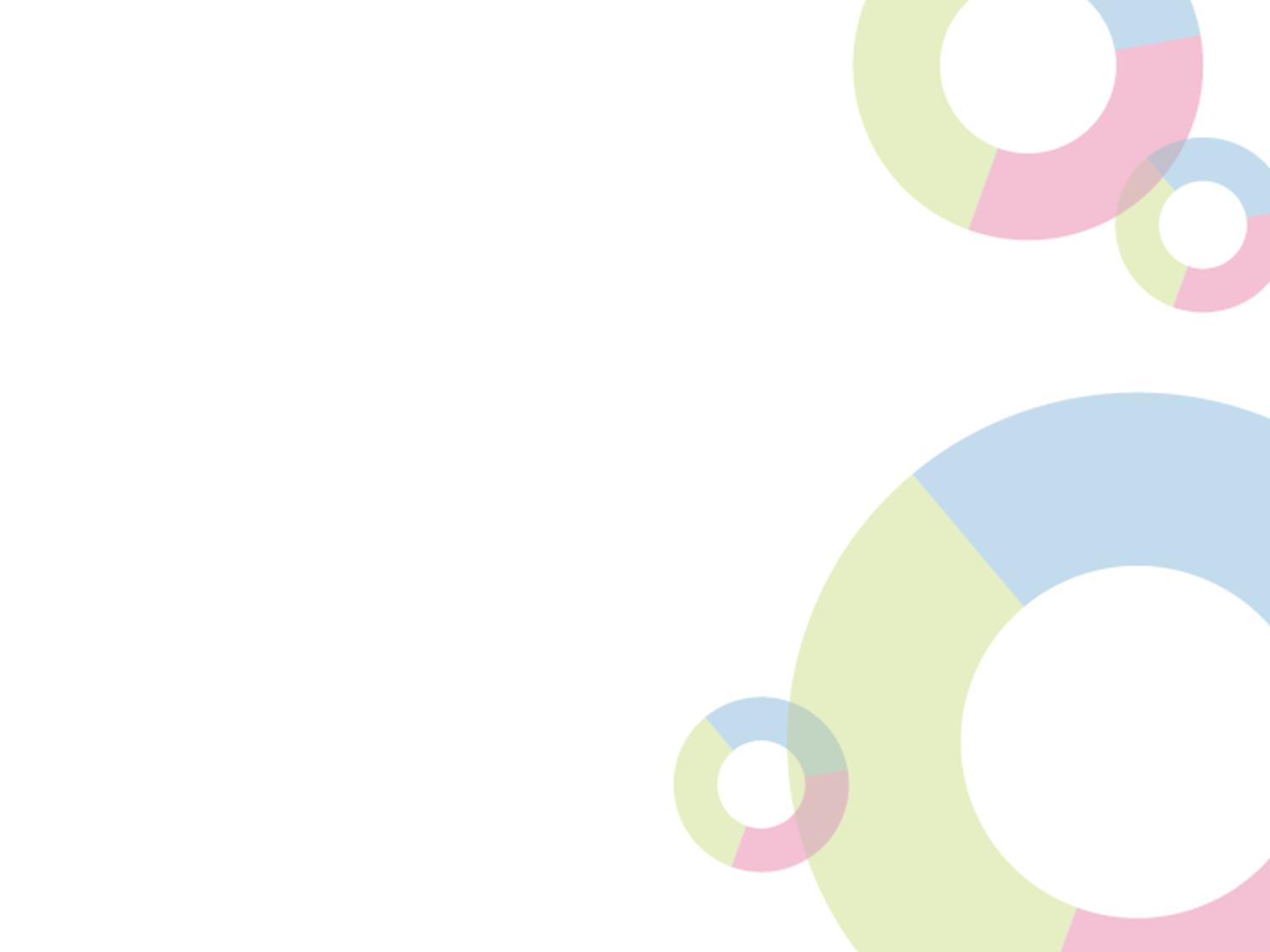 VÝZVY IROP 2015 A 2016
Výzvy v roce 2015
vyhlášení výzev ve všech specifických cílech vyjma SC 4.1
celkem vyhlášeno 19 výzev za 40 mld. Kč

Výzvy a plán v roce 2016
dosud vyhlášeny 3 výzvy za více než 4 mld. Kč
celkem plánováno 45 výzev za 83 mld. Kč
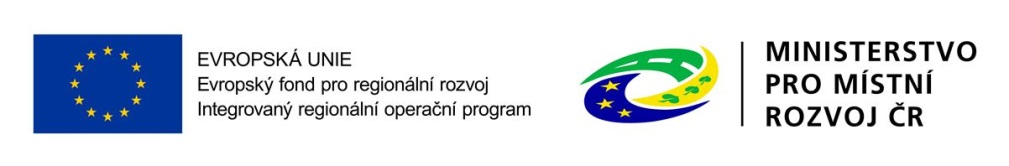 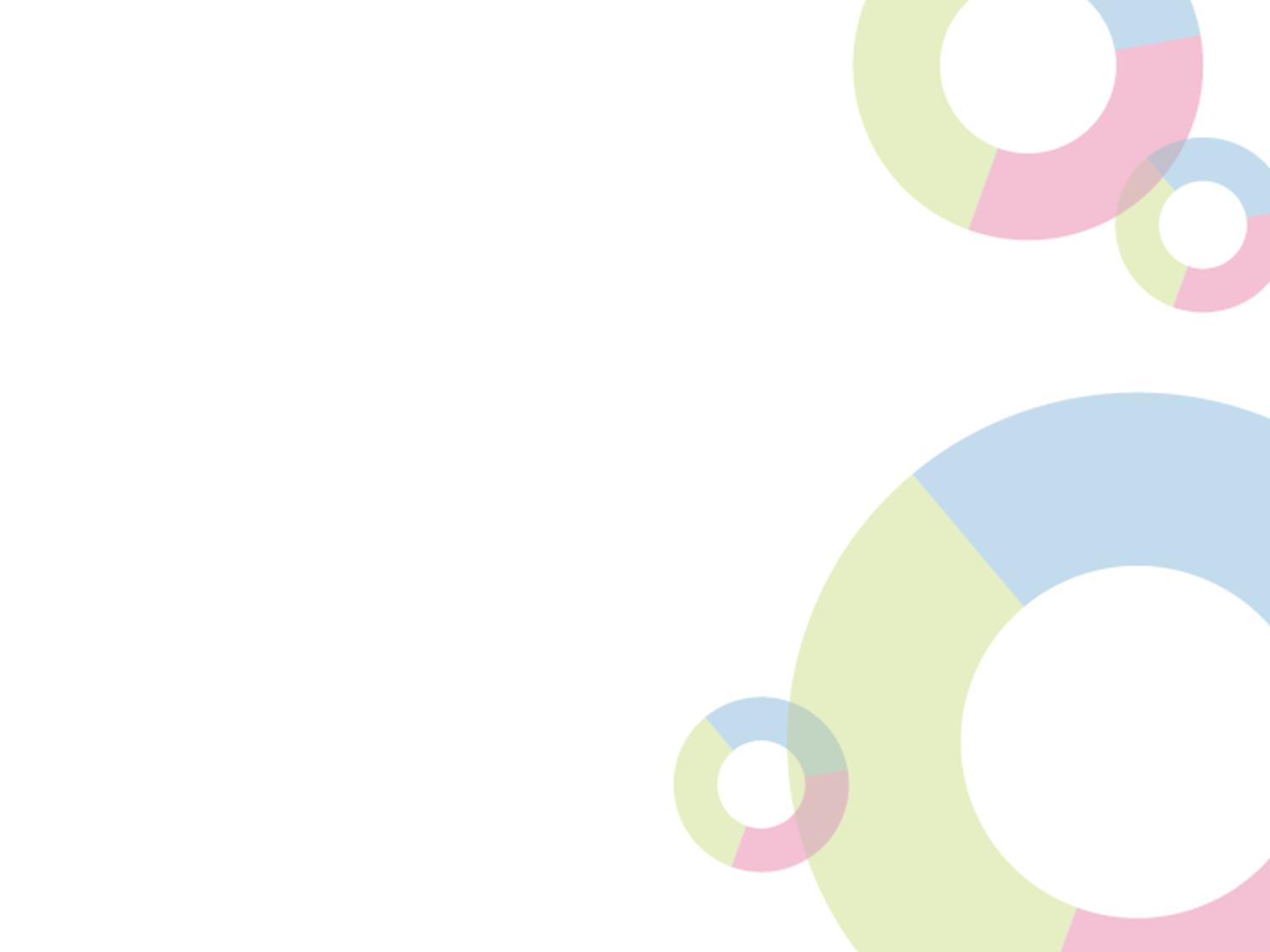 StruktUra IROP
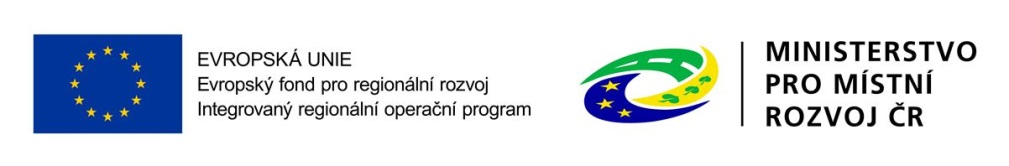 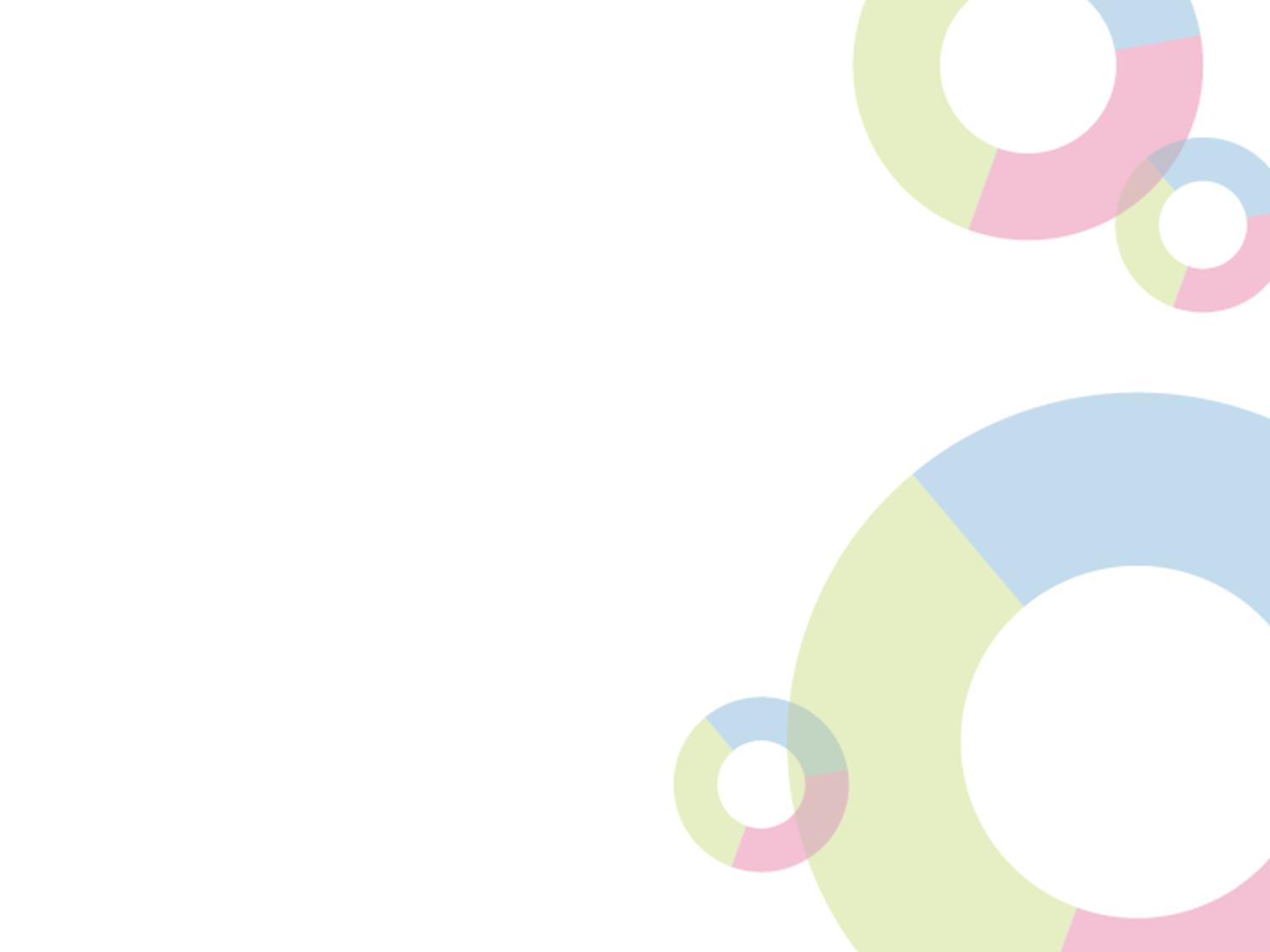 Prioritní osa 1
Prioritní osa 1 - Infrastruktura
SC 1.1 Zvýšení regionální mobility prostřednictvím modernizace 
             a rozvoje sítí regionální silniční infrastruktury navazující  
             na síť TEN-T
SC 1.2 Zvýšení podílu udržitelných forem dopravy
SC 1.3 Zvýšení připravenosti k řešení a řízení rizik a katastrof
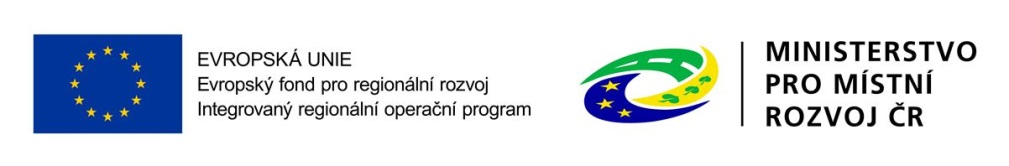 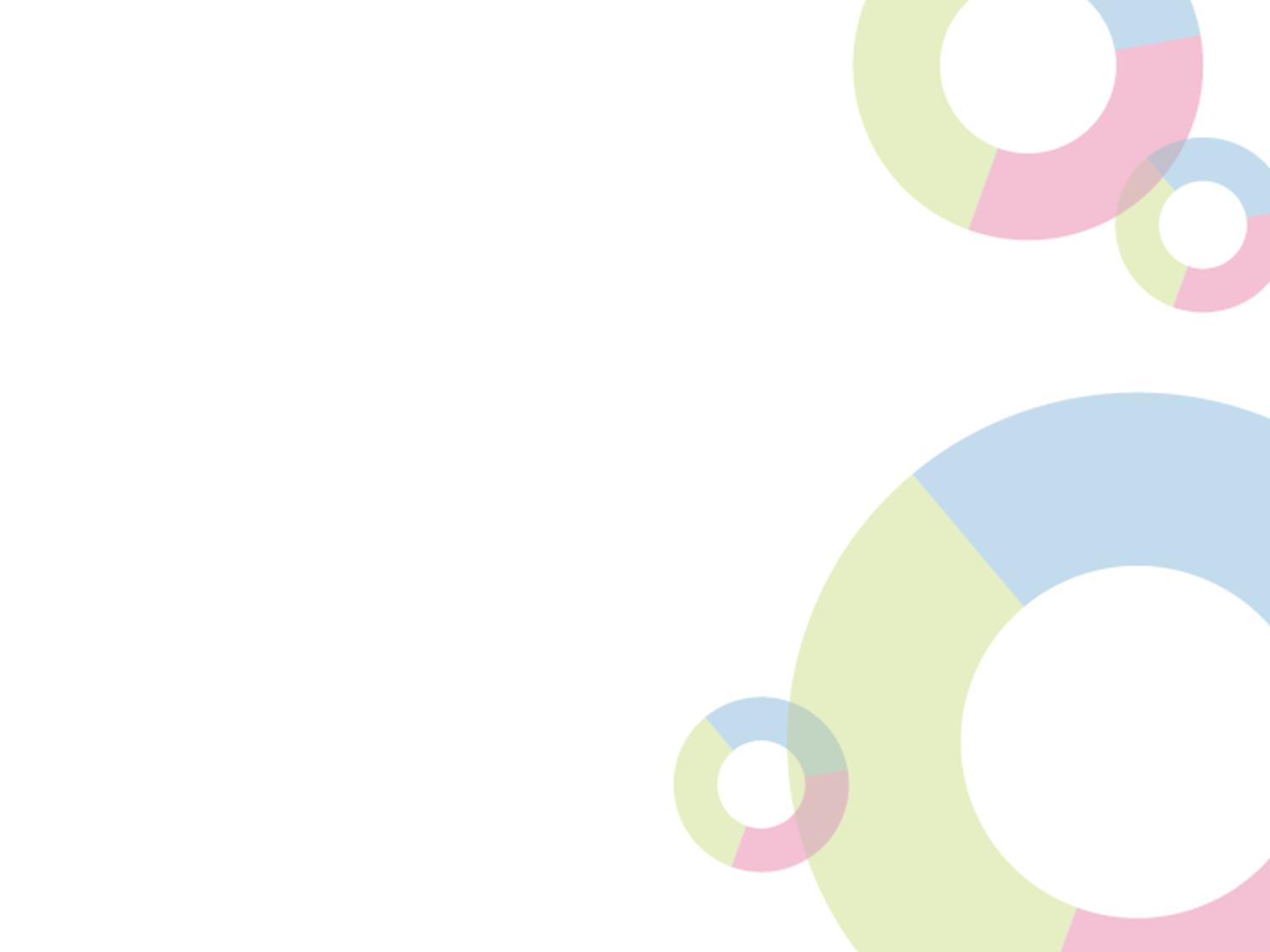 Prioritní osa 2
Prioritní osa 2 - Lidé
SC 2.1 Zvýšení kvality a dostupnosti služeb vedoucí k sociální 	  inkluzi
SC 2.2 Vznik nových a rozvoj existujících podnikatelských aktivit
	 v oblasti sociálního podnikání
SC 2.3 Rozvoj infrastruktury pro poskytování zdravotních služeb      
             a  péče o zdraví
SC 2.4 Zvýšení kvality a dostupnosti infrastruktury pro vzdělávání 	 a celoživotní učení
SC 2.5 Snížení energetické náročnosti v sektoru bydlení
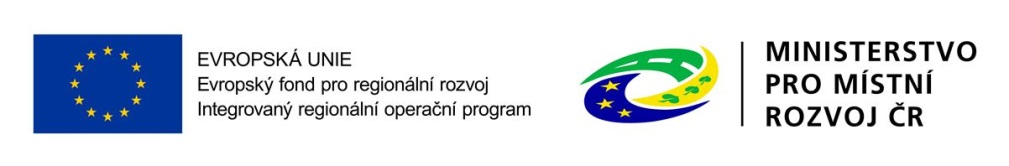 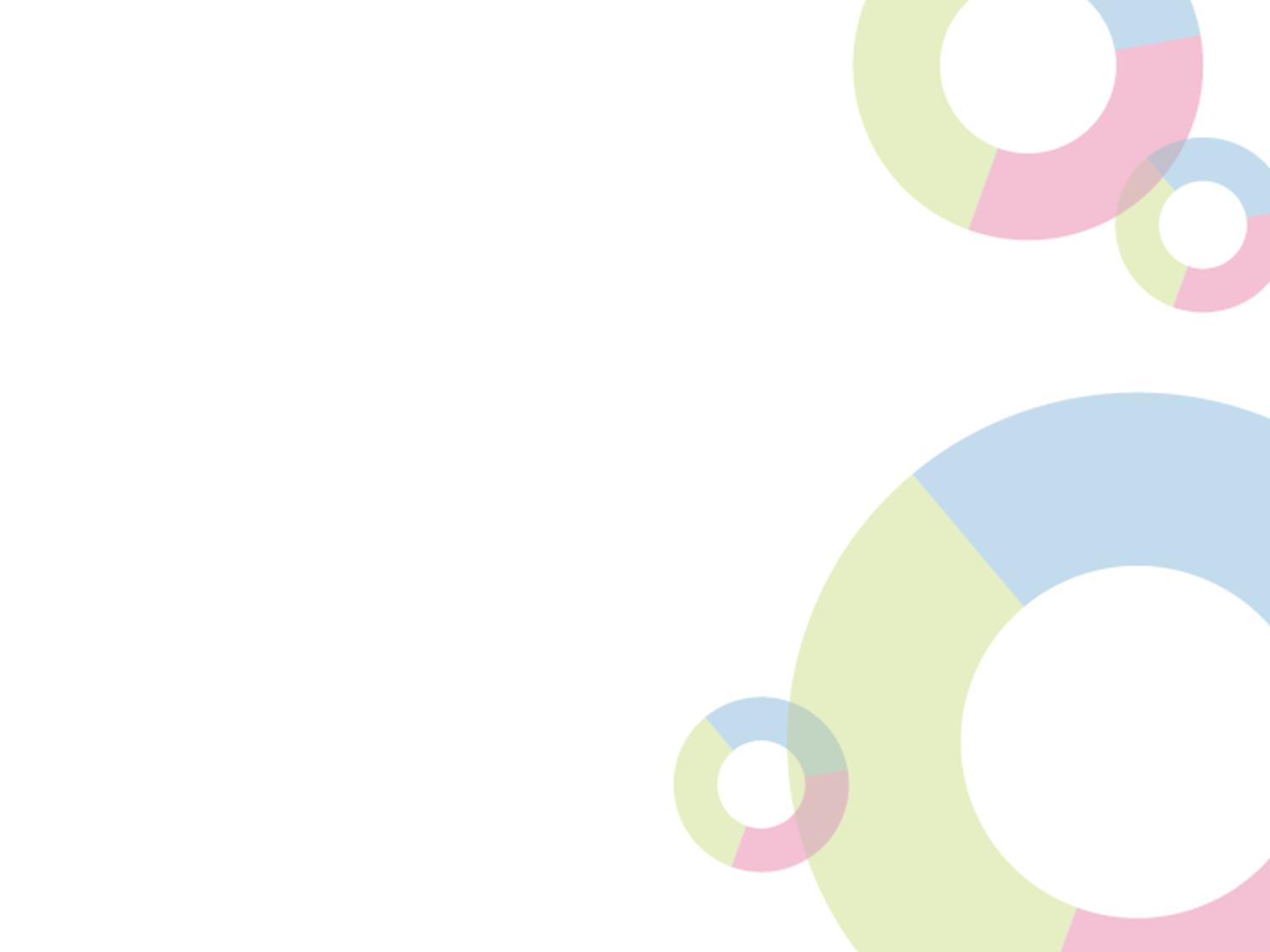 Prioritní osa 3
Prioritní osa 3 - Instituce
SC 3.1 Zefektivnění prezentace, posílení ochrany a  rozvoje     
            kulturního dědictví
SC 3.2 Zvyšování efektivity a transparentnosti veřejné správy   
            prostřednictvím rozvoje využití a kvality systémů
SC 3.3 Podpora pořizování a uplatňování dokumentů územního   
            rozvoje
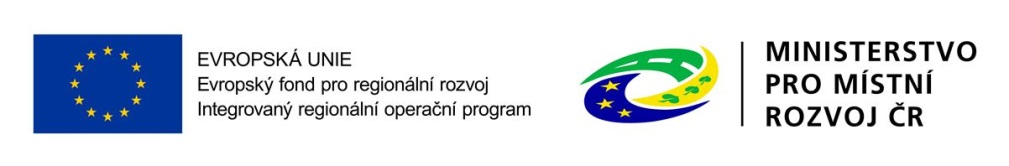 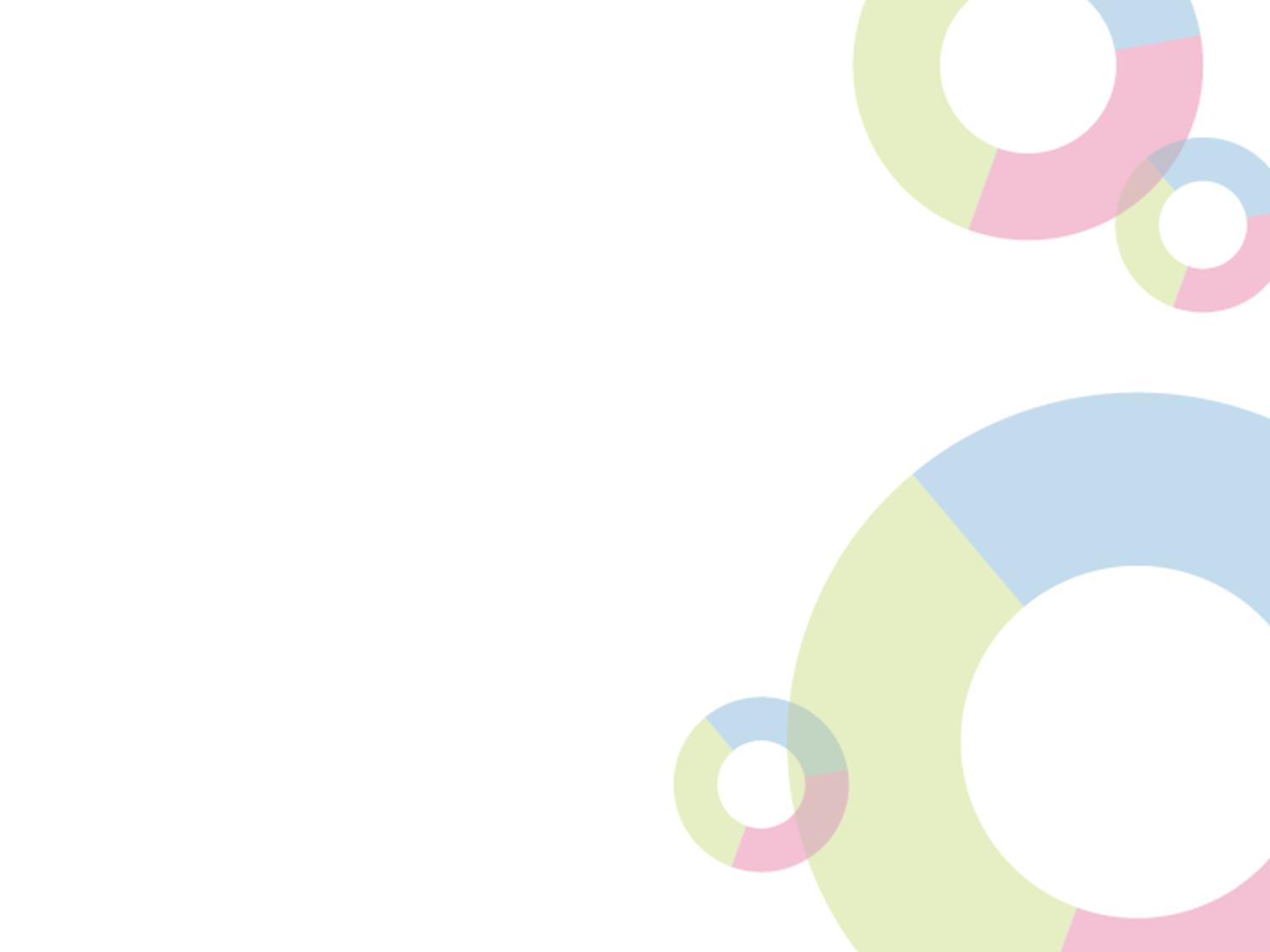 Prioritní osa 4
Prioritní osa 4 - Komunitně vedený místní rozvoj

SC 4.1 Posílení komunitně vedeného místního rozvoje za účelem
	zvýšení kvality života ve venkovských oblastech a aktivi-  
            zace místního potenciálu
SC 4.2 Posílení kapacit komunitně vedeného místního rozvoje za 	účelem zlepšení řídících a administrativních schopností 	MAS
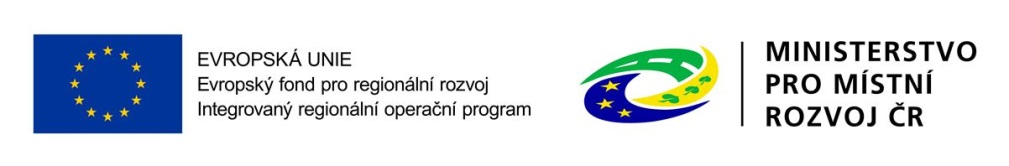 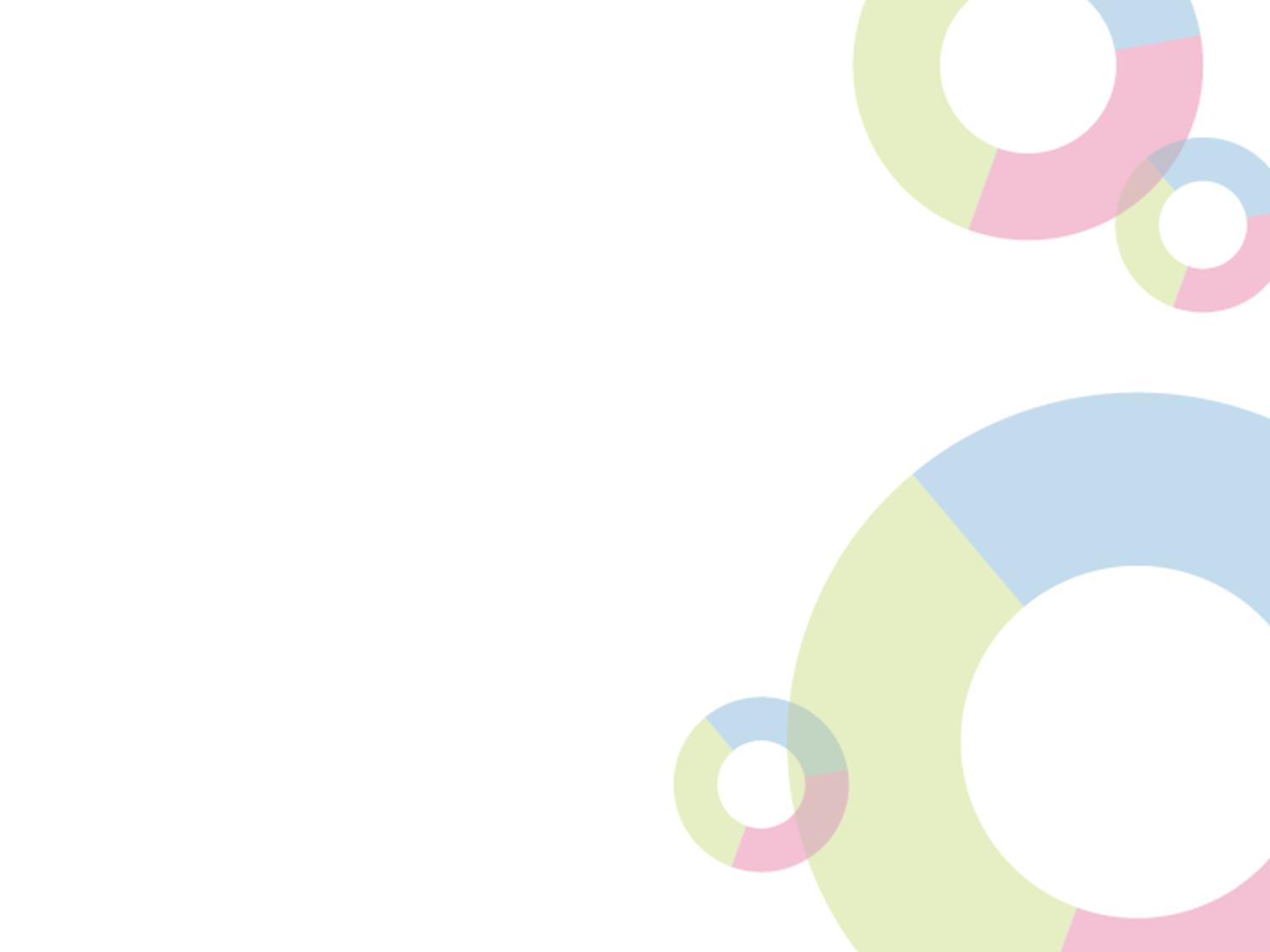 SPECIFICKÝ CÍL 1.2: ZVÝŠENÍ PODÍLU UDRŽITELNÝCH FOREM DOPRAVY
Alokace:	473 mil. EUR z ERDF				cca 15 mld. Kč včetně národního kofinancování				65 % integrované / 35 % individuální projekty	
Cíle:
posílit přepravní výkony veřejné dopravy,
snížit zátěže plynoucí z IAD,
rozvinout vozový park městských autobusů s alternativním pohonem, 
rozvinout a provázat IDS v silničním provozu ve městech a aglomeracích, 
zajistit potřeby specifických skupin obyvatel v dopravě, 
zajistit bezpečnost a bezbariérovost dopravy v zájmu zvýšení podílu udržitelných forem dopravy, 
zajistit dopravní dostupnost práce, služeb a vzdělání, 
využít potenciál nemotorové dopravy k mobilitě pracovních sil, 
vytvořit podmínky pro mobilitu a optimalizaci sítě cyklostezek a cyklotras.
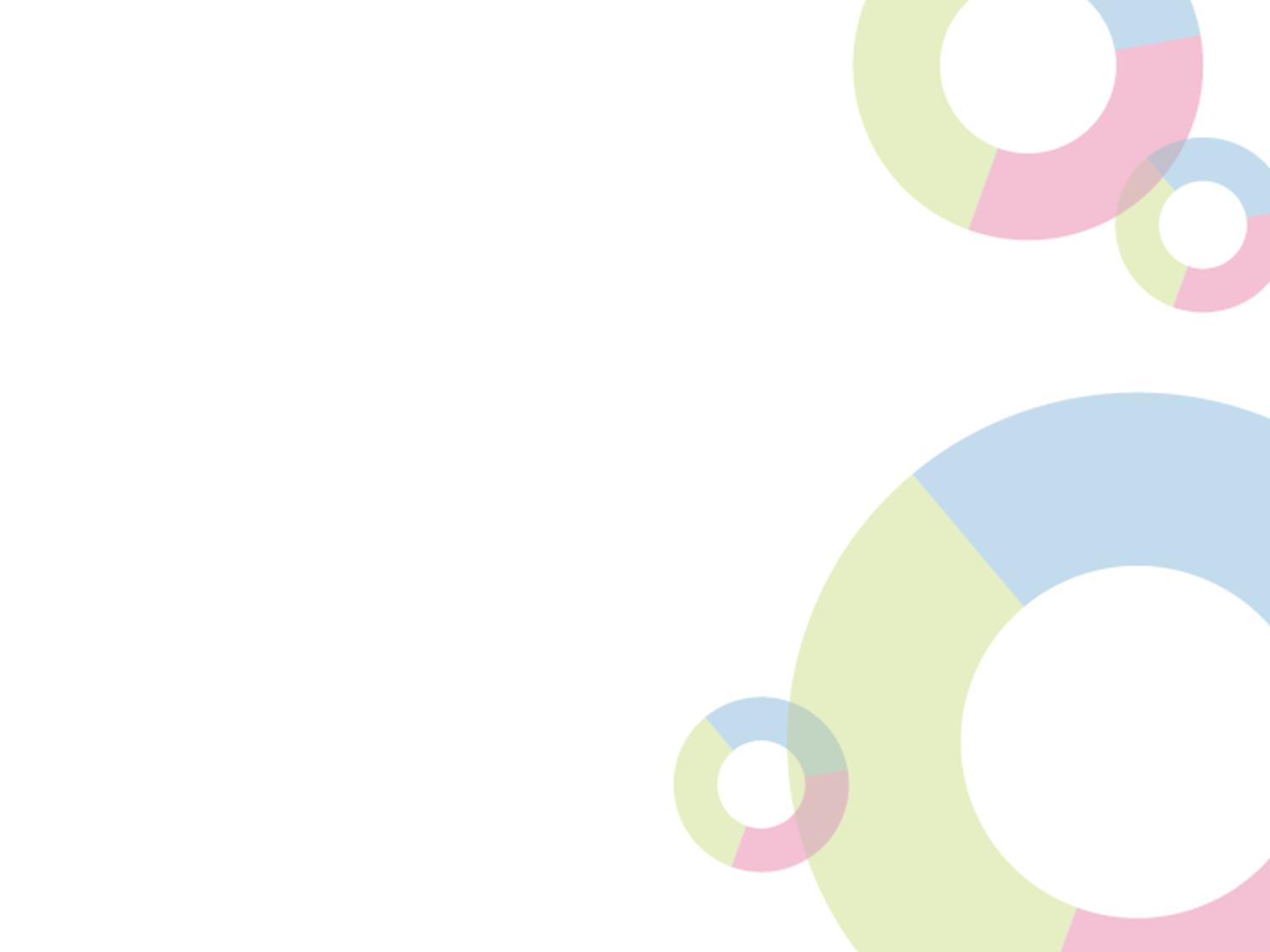 SPECIFICKÝ CÍL 1.2: ZVÝŠENÍ PODÍLU UDRŽITELNÝCH FOREM DOPRAVY
Aktivity:
			Bezpečnost dopravy
			Cyklodoprava
			Nízkoemisní a bezemisní vozidla
			Telematika pro veřejnou dopravu
			Terminály a parkovací systémy

Územní zaměření podpory:
				území celé ČR mimo území hl. m. Prahy
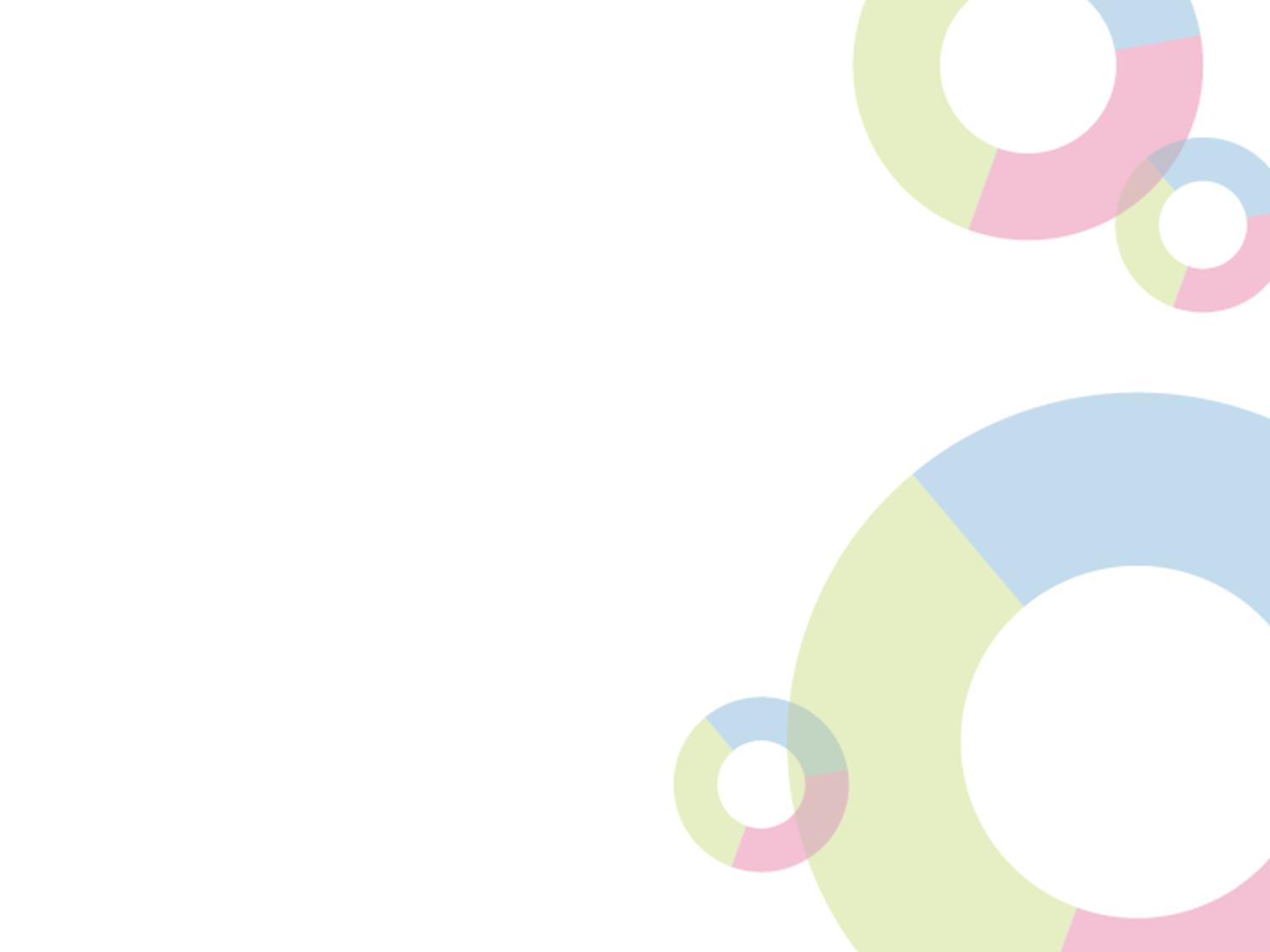 HARMONOGRAM VÝZEV SC 1.2 a SC 4.1
2015 + 2016
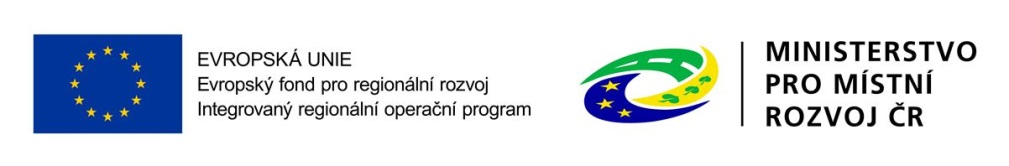 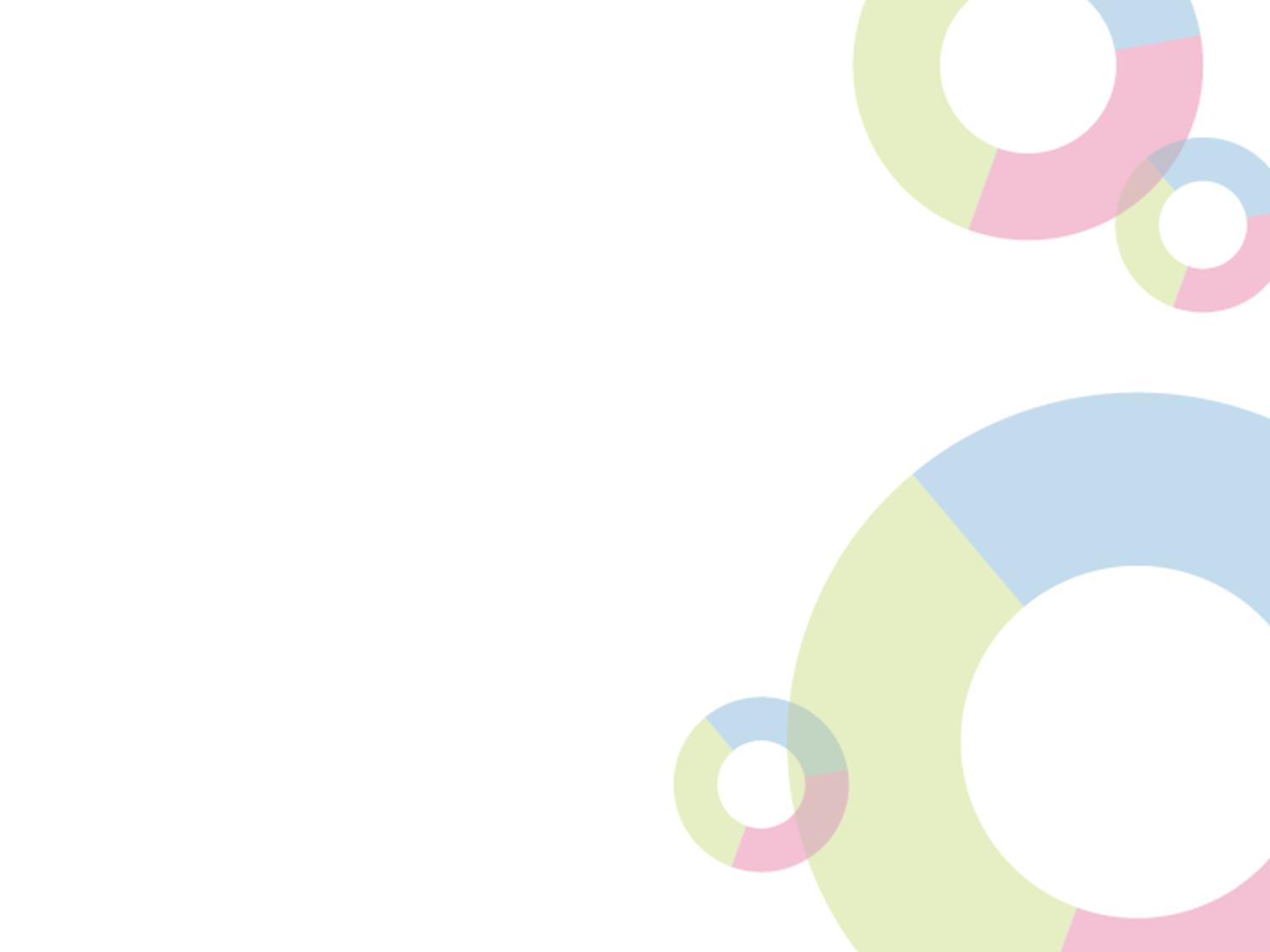 22. výzva IROP„Telematika pro veřejnou dopravu“
Vyhlášení:  11. 2. 2016 
Příjem žádostí:  22. 2. 2016 do 30. 6. 2016                                  
Kolová výzva – vyhodnocení po ukončení příjmu žádostí 
Realizace projektů:  1. 1. 2014 – 30. 6. 2019
Realizace projektu nesmí být ukončena před podáním žádosti.
Telematika musí být k datu ukončení realizace projektu uvedena do plného provozu.
Alokace:  174,25 mil. Kč (EFRR) + max. 30,75 mil. Kč (SR)
Celkové způsobilé výdaje:  min. 5 mil. Kč, max. 50 mil. Kč
Telematika = telematický systém = inteligentní dopravní systém
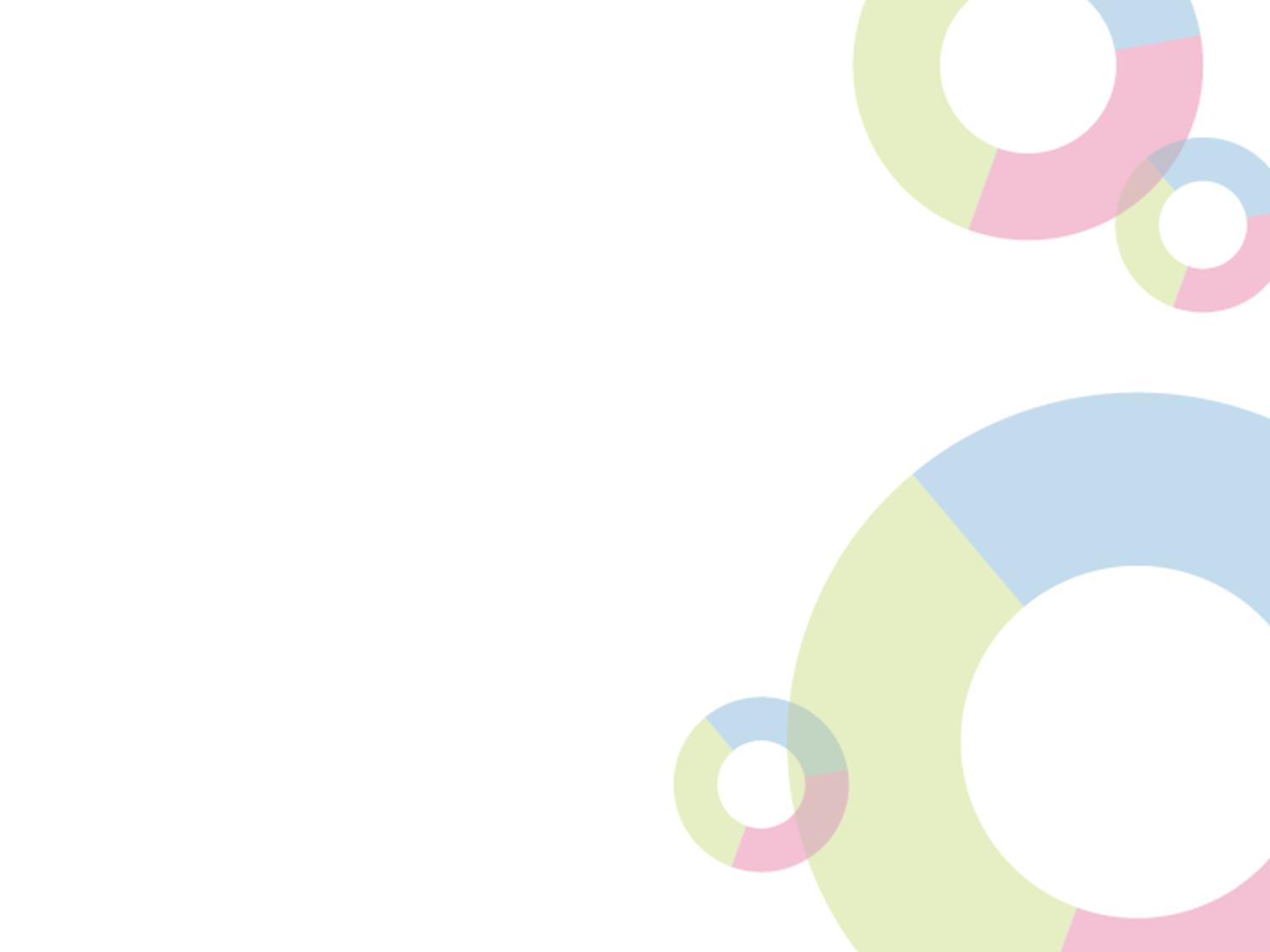 22. výzva IROP„Telematika pro veřejnou dopravu“
Oprávnění žadatelé
Kraje
Obce
Dobrovolné svazky obcí
Organizace zřizované nebo zakládané kraji
Organizace zřizované nebo zakládané obcemi
Organizace zřizované nebo zakládané dobrovolnými svazky obcí
Dopravci ve veřejné dopravě na základě smlouvy o veřejných službách v přepravě cestujících
Provozovatelé dráhy nebo drážní dopravy podle z. č. 266/1994 Sb.
Ministerstvo dopravy ČR
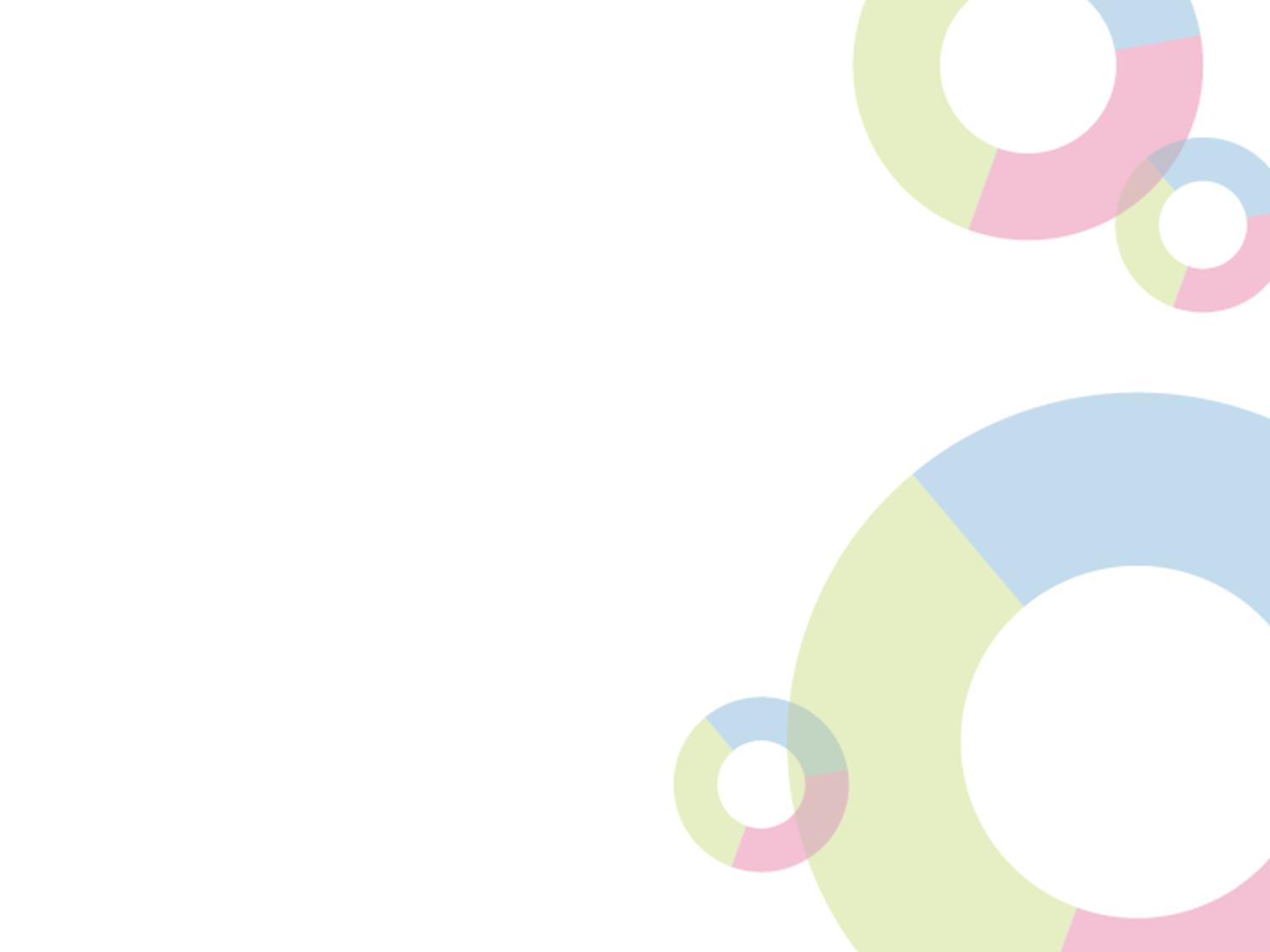 22. výzva IROP„Telematika pro veřejnou dopravu“
Míra podpory
EFRR															85 %
státní rozpočet
Ministerstvo dopravy ČR, provozovatel dráhy SŽDC, s.o.		15 %
kraje, obce, dobrovolné svazky obcí, organizace zřizované kraji, organizace zřizované obcemi, organizace zřizované dobrovolnými svazky obcí 													5 %
organizace zakládané kraji, organizace zakládané obcemi, organizace zakládané dobrovolnými svazky obcí, dopravci ve veřejné dopravě na základě smlouvy o veřejných službách v přepravě cestujících, provozovatelé dráhy nebo drážní dopravy podle zákona č. 266/1994 Sb., jedná-li se o obchodní společnosti 						0%
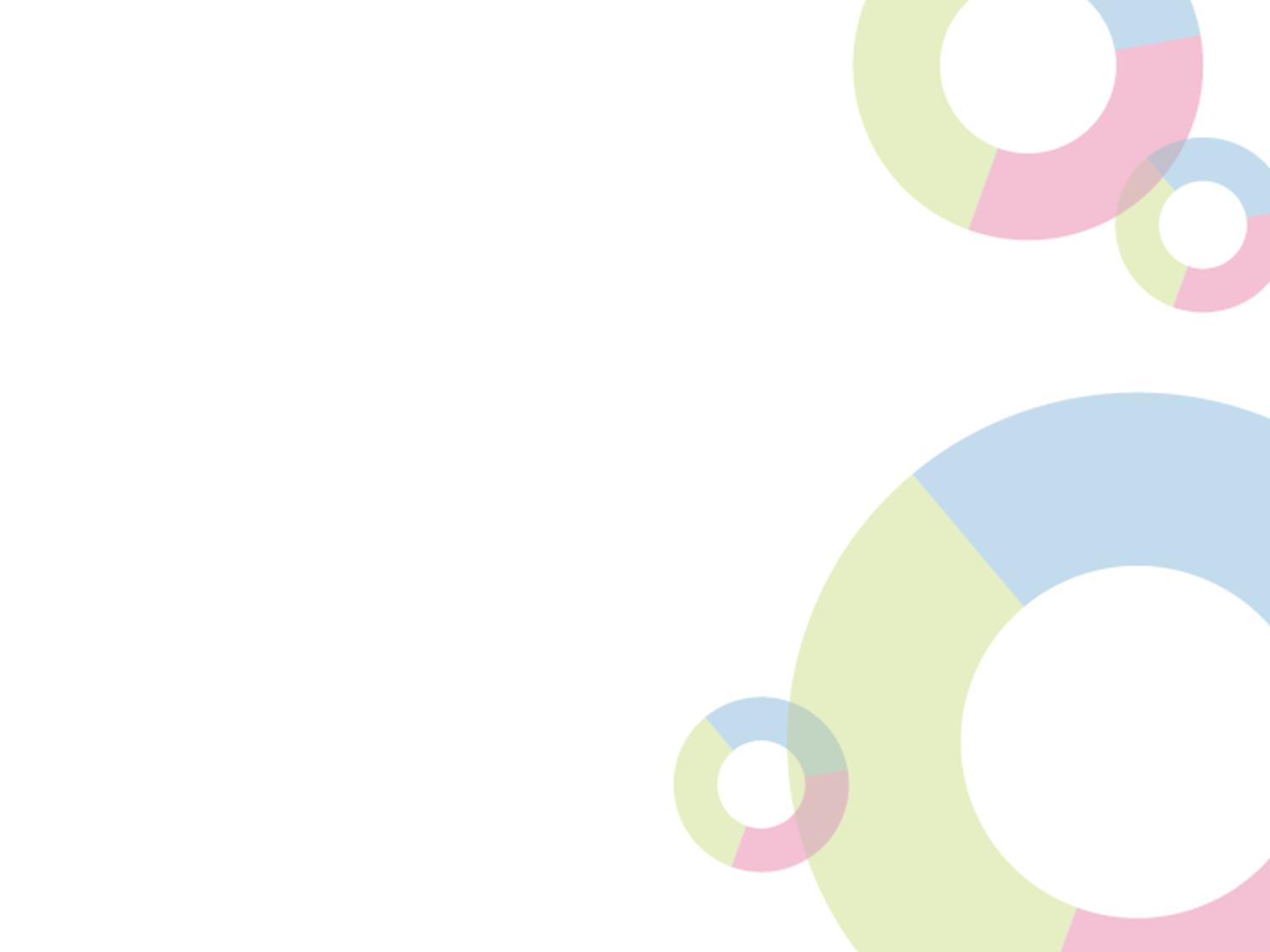 22. výzva IROP„Telematika pro veřejnou dopravu“
Hlavní podporované aktivity
zavedení nebo modernizace systémů pro sledování a řízení vozidel a dispečink veřejné dopravy,
zavedení nebo modernizace informačních systémů pro cestující ve vozidlech veřejné dopravy a na zastávkách, ve stanicích a přestupních uzlech veřejné dopravy,
zavedení nebo modernizace odbavovacích a platebních systémů ve vozidlech veřejné dopravy, na zastávkách, ve stanicích a přestupních uzlech veřejné dopravy a v dopravních informačních centrech,
zavedení jednotné informační služby pro systém integrovaných veřejných služeb v přepravě cestujících,
zavedení jednotného elektronického jízdního dokladu pro systém integrovaných veřejných služeb v přepravě cestujících,
přičemž je možná i libovolná kombinace výše uvedených aktivit.
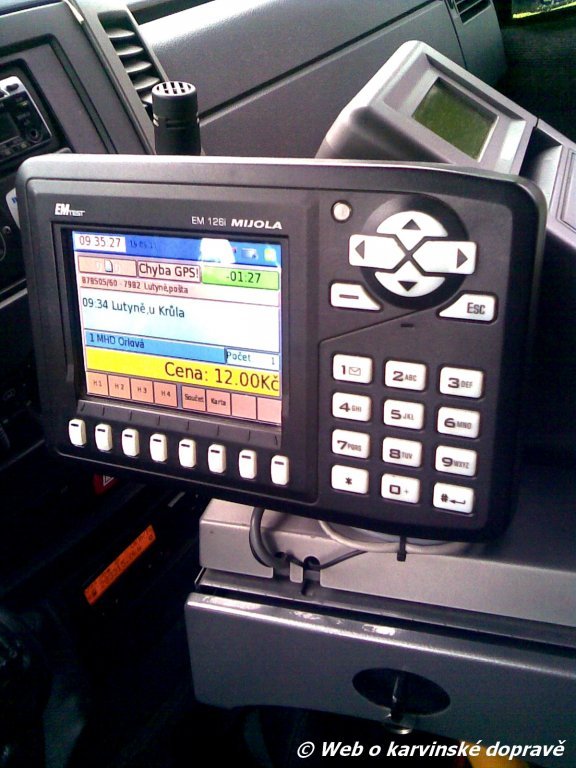 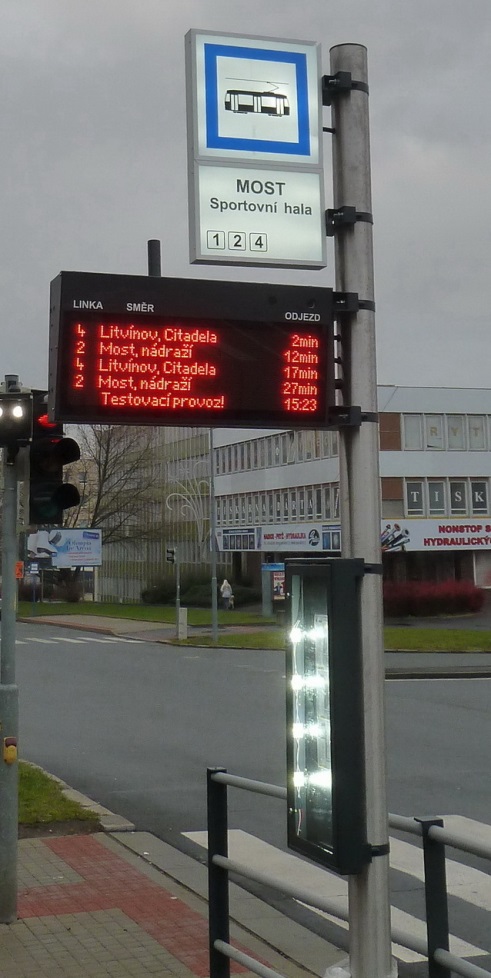 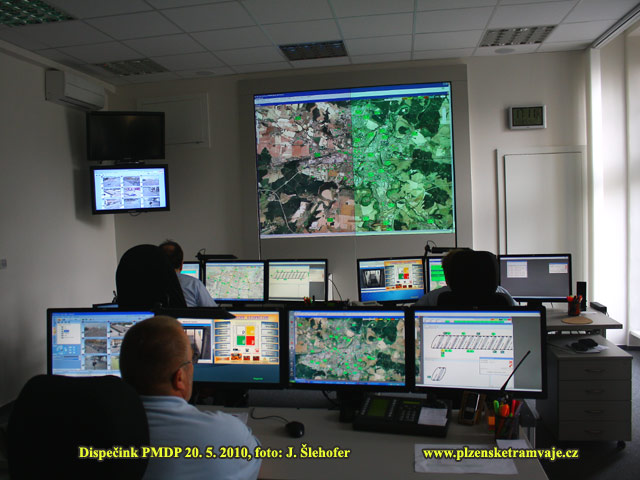 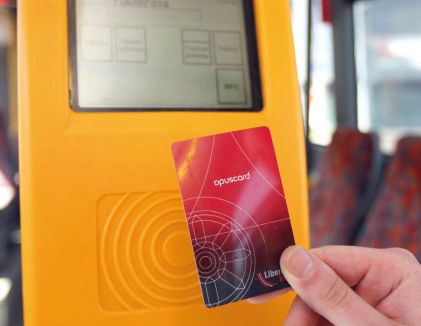 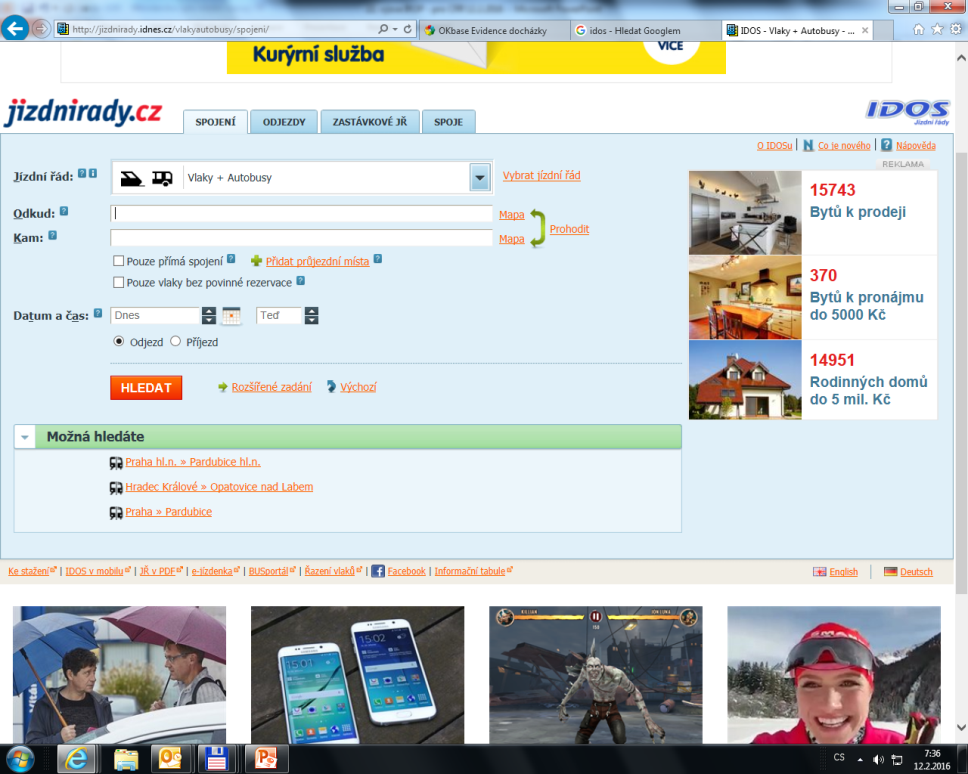 22. výzva IROP„Telematika pro veřejnou dopravu“
Komplementarita

OP Doprava, SC 1.4 – infrastruktura městské drážní dopravy
OP Doprava, SC 2.3 – vybavení silniční infrastruktury ITS
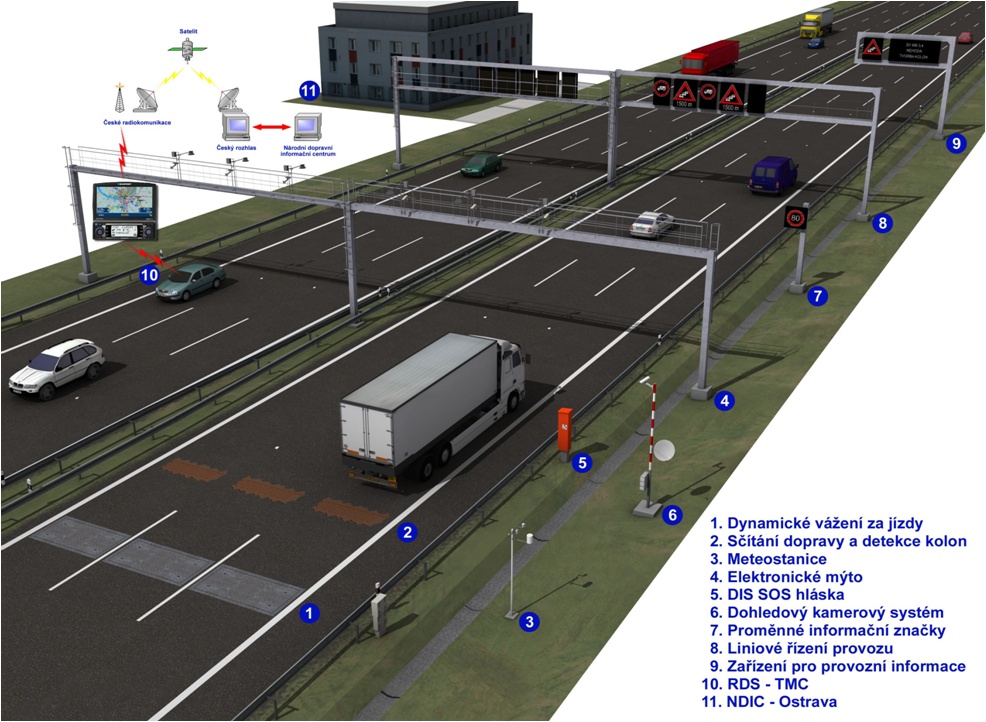 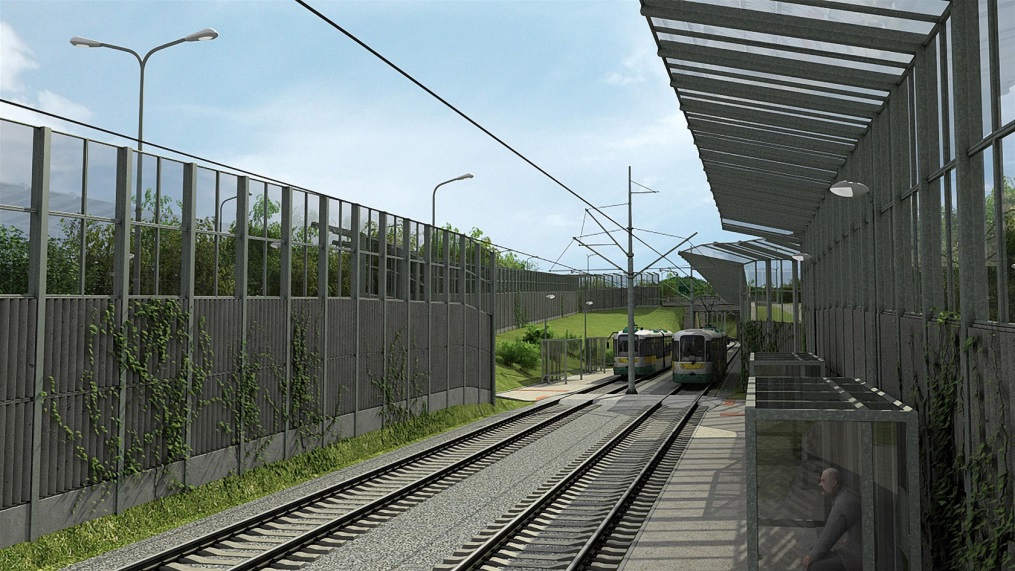 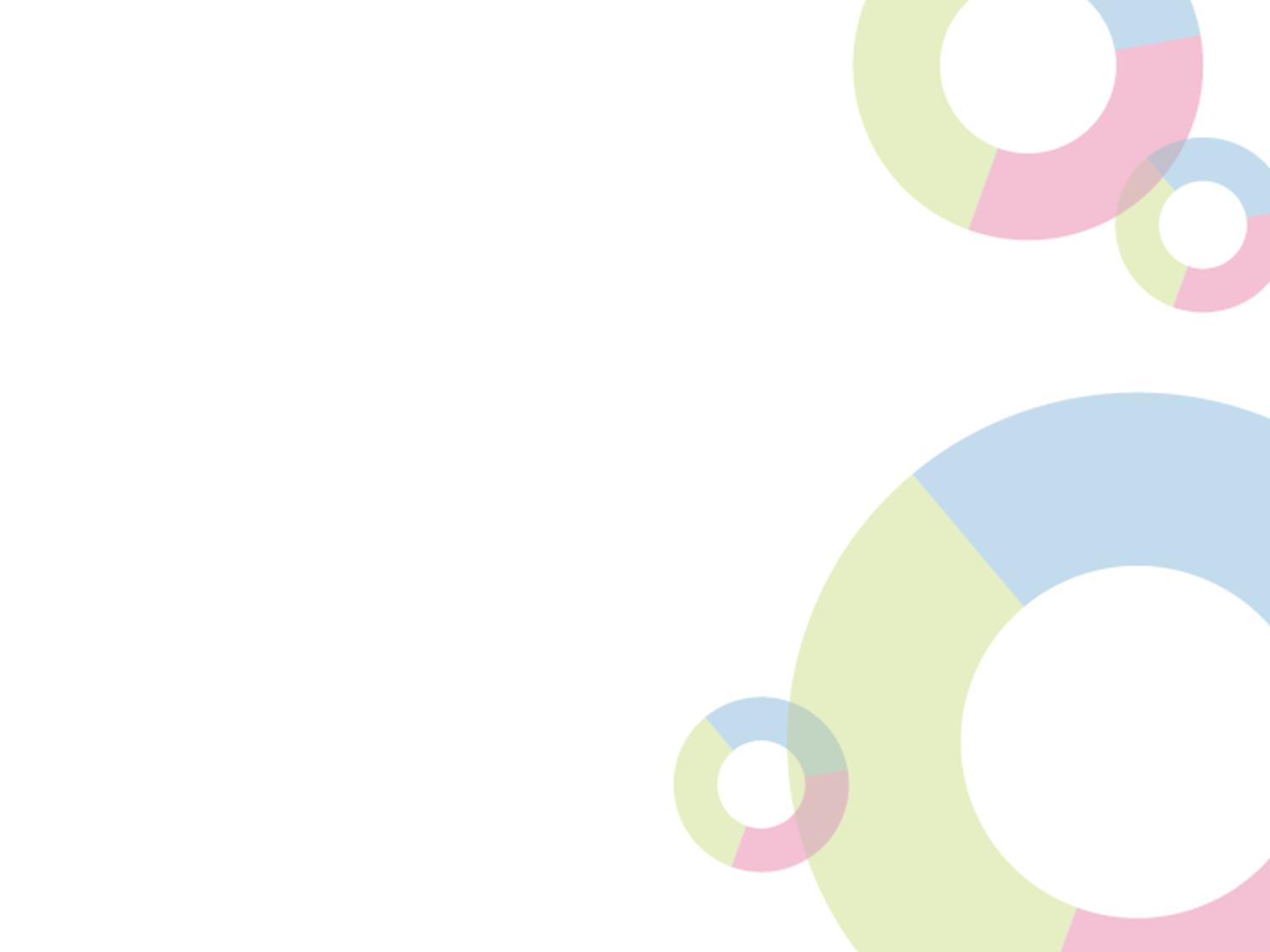 22. výzva IROP„Telematika pro veřejnou dopravu“
Vedlejší aktivity
zpracování projektových dokumentací staveb a systémů,
zabezpečení výstavby,
úpravy stávajících HW a SW prostředků žadatele z důvodu zajištění kompatibility s realizovanými systémy,
zpracování studie proveditelnosti,
zpracování zadávacích podmínek k zakázkám a na organizaci výběrových a zadávacích řízení,
povinná publicita projektu.
Na hlavní aktivity projektu musí být vynaloženo minimálně 85 % způsobilých výdajů projektu.
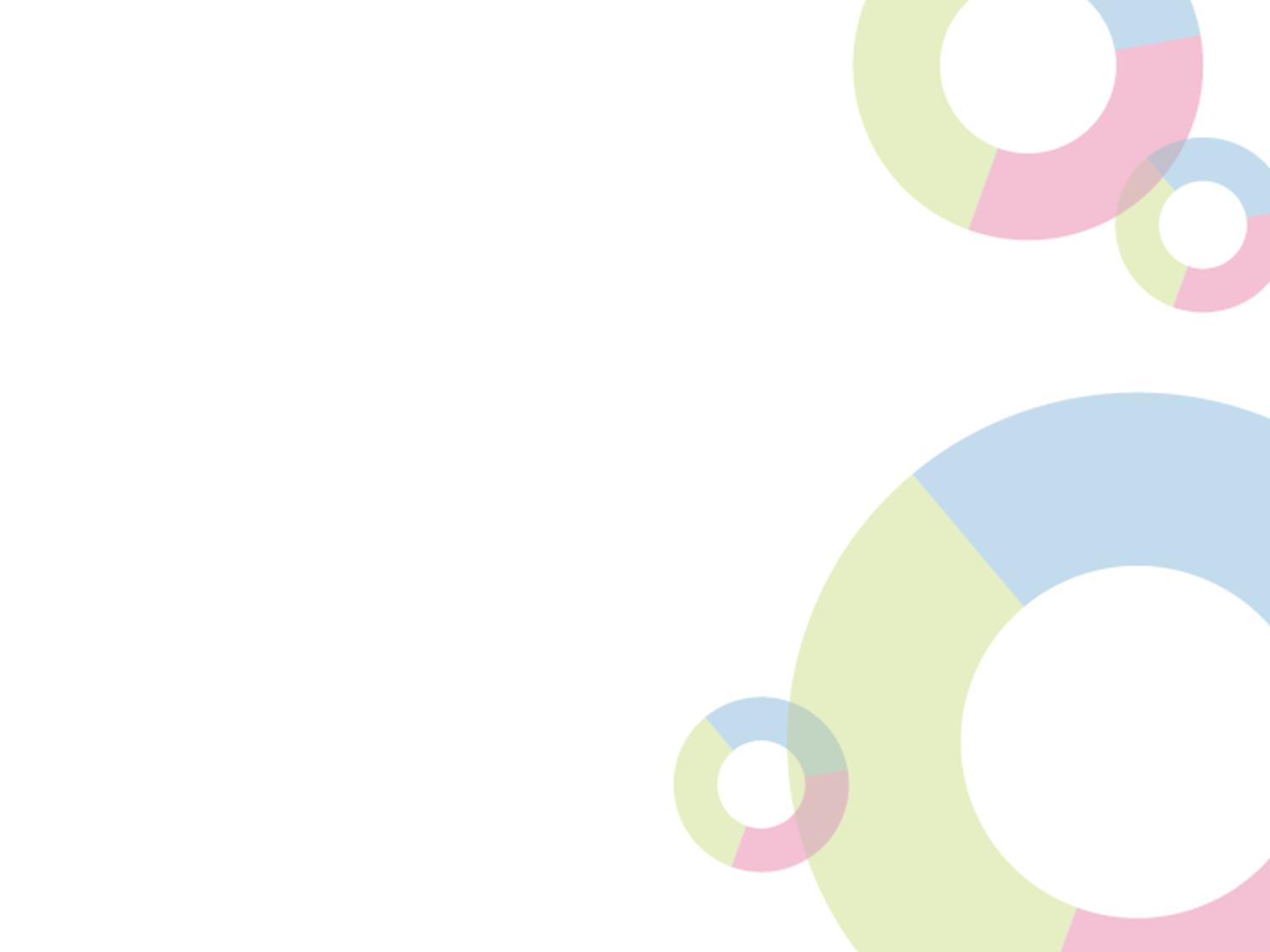 22. výzva IROP„Telematika pro veřejnou dopravu“
Způsobilé výdaje na hlavní aktivity – Pořízení majetku
pořízení drobného hmotného majetku – HW – výpočetní IT technika, jiné telematické vybavení (pro sledovací, řídicí, dispečerské, informační, odbavovací, platební systémy), související konstrukční prvky,
pořízení drobného nehmotného majetku – SW – běžné aplikace počítačového software, individuálně vyvinutý software, firmware, jiné telematické aplikace (…),
pořízení dlouhodobého hmotného majetku – HW – výpočetní IT technika, jiné telematické vybavení (…), související konstrukční prvky,
pořízení dlouhodobého nehmotného majetku – SW – běžné aplikace počítačového software, individuálně vyvinutý software, firmware, jiné telematické aplikace (…),
včetně implementace HW/SW
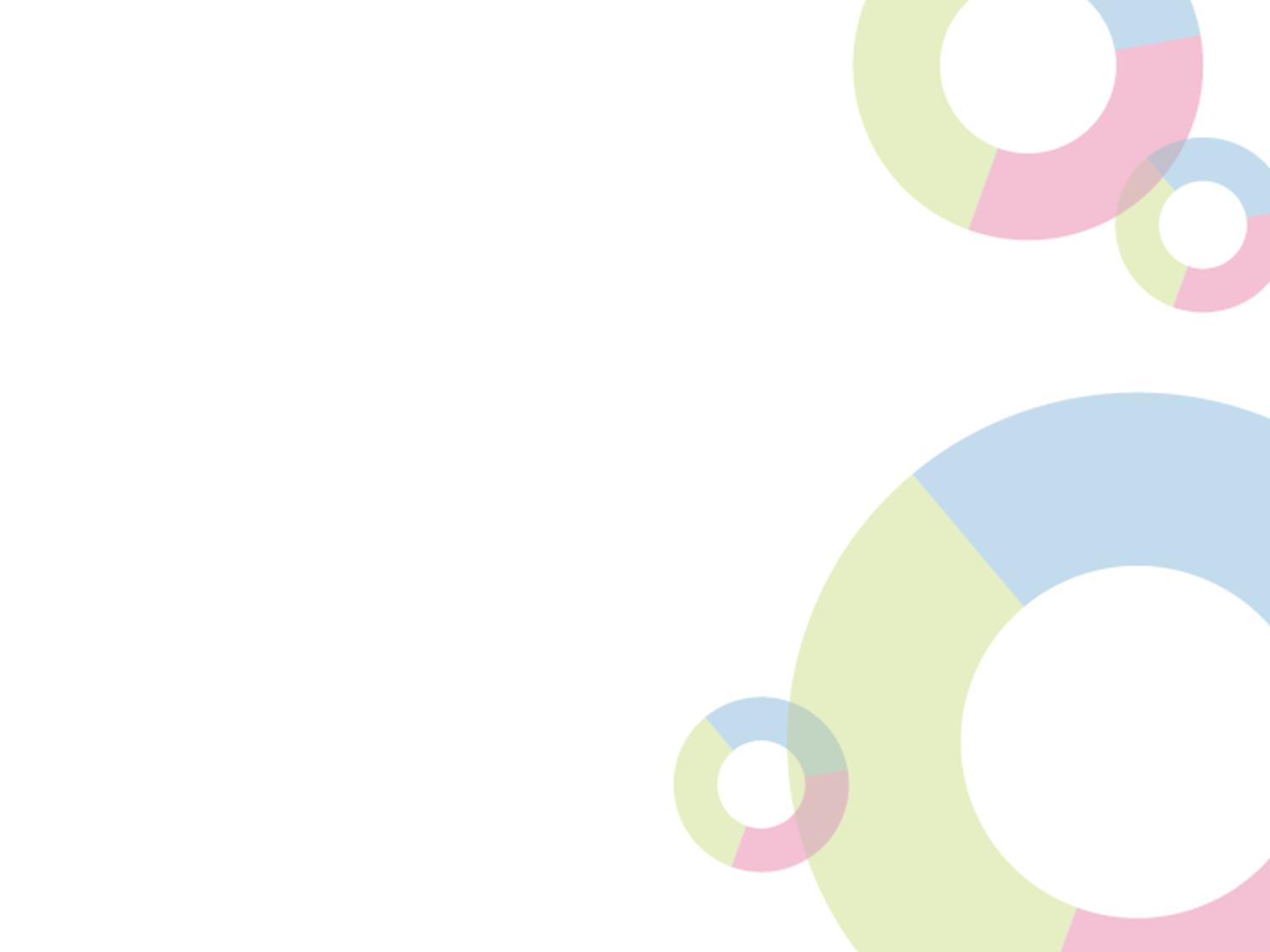 22. výzva IROP„Telematika pro veřejnou dopravu“
Způsobilé výdaje na hlavní aktivity – Stavby
výdaje na realizaci označníků inteligentních zastávek a dalších konstrukčních prvků telematického vybavení,
výdaje na stavební úpravy bezprostředně související s realizací projektu – adaptace stávajících prostor budov pro umístění centrálního HW telematického systému, stavební a stavebně-montážní práce při realizaci konstrukčních prvků telematického vybavení, instalace elektrických rozvodů a zařízení, související kompletační a dokončovací práce.

	DPH
http://www.dotaceeu.cz/cs/Microsites/IROP/Vyzvy/Vyzva-c-22-Telematika-pro-verejnou-dopravu
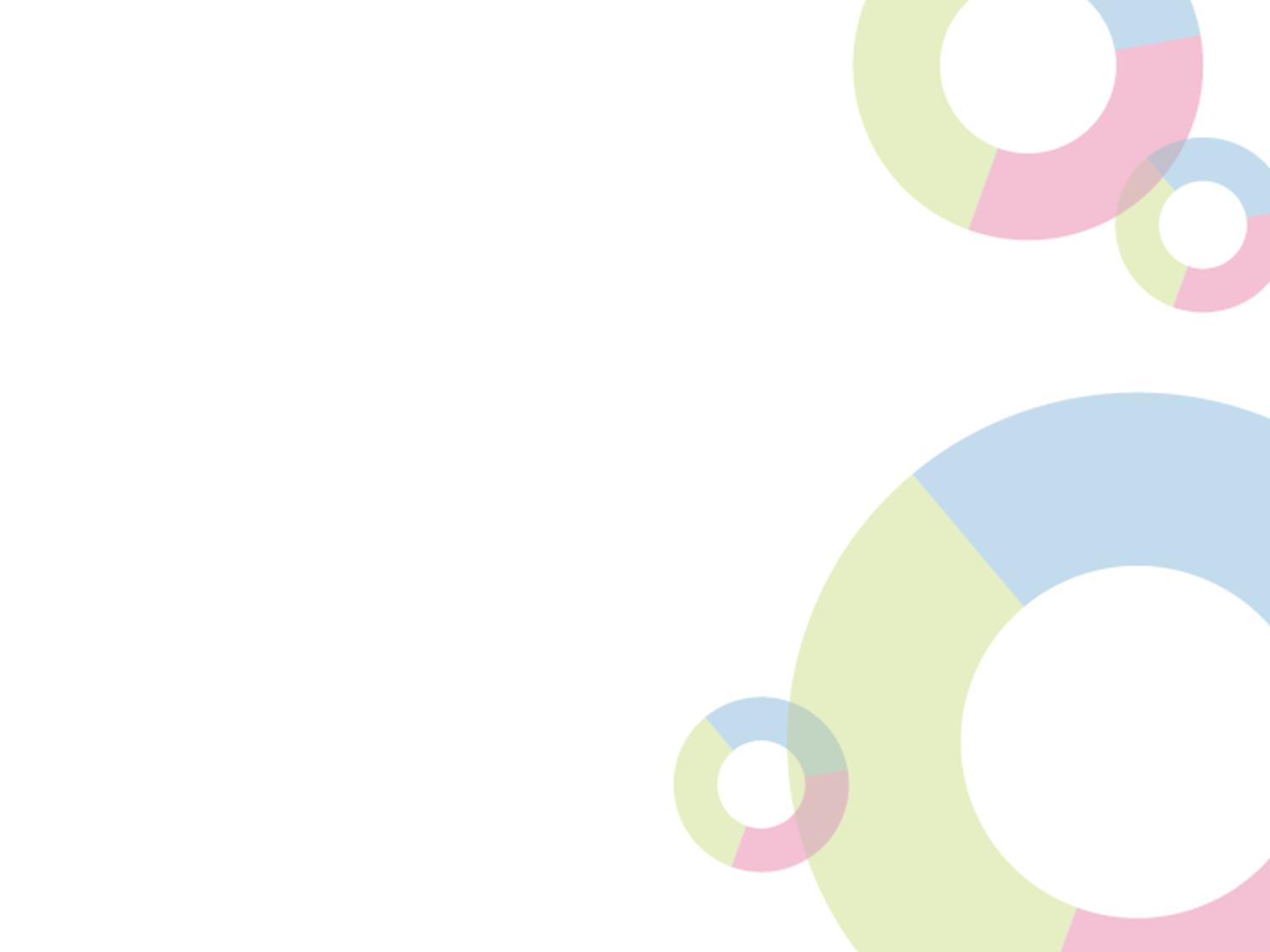 22. výzva IROP„Telematika pro veřejnou dopravu“
Způsobilé výdaje na vedlejší aktivity
Pořízení služeb bezprostředně souvisejících s realizací projektu
výdaje na zpracování projektových dokumentací staveb a systémů,
výdaje na zabezpečení výstavby (technický dozor investora, autorský dozor, BOZP, geodetické práce, inženýring projektu),
výdaje na nezbytně nutné  přizpůsobení/konfiguraci/úpravy stávajících HW a SW prostředků žadatele z důvodu zajištění kompatibility s realizovanými systémy,
výdaje na zpracování studie proveditelnosti (podle přílohy č. 6 Spec. pravidel),
výdaje na zpracování zadávacích podmínek k  zakázkám a na organizaci výběrových a zadávacích řízení.
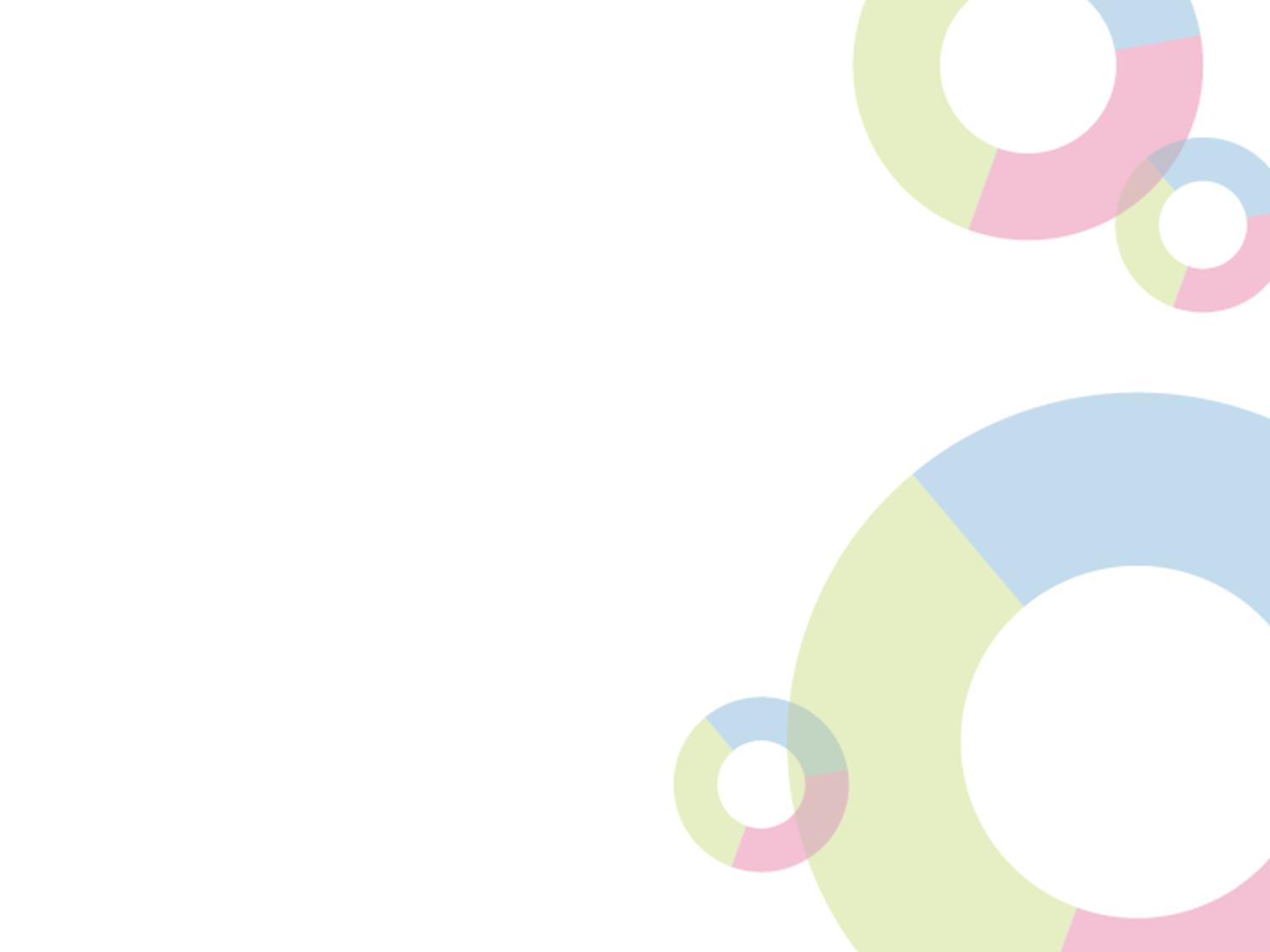 22. výzva IROP„Telematika pro veřejnou dopravu“
Způsobilé výdaje na vedlejší aktivity
Povinná publicita
výdaje na povinné informační a propagační nástroje podle kap. 13 Obecných pravidel.

	DPH
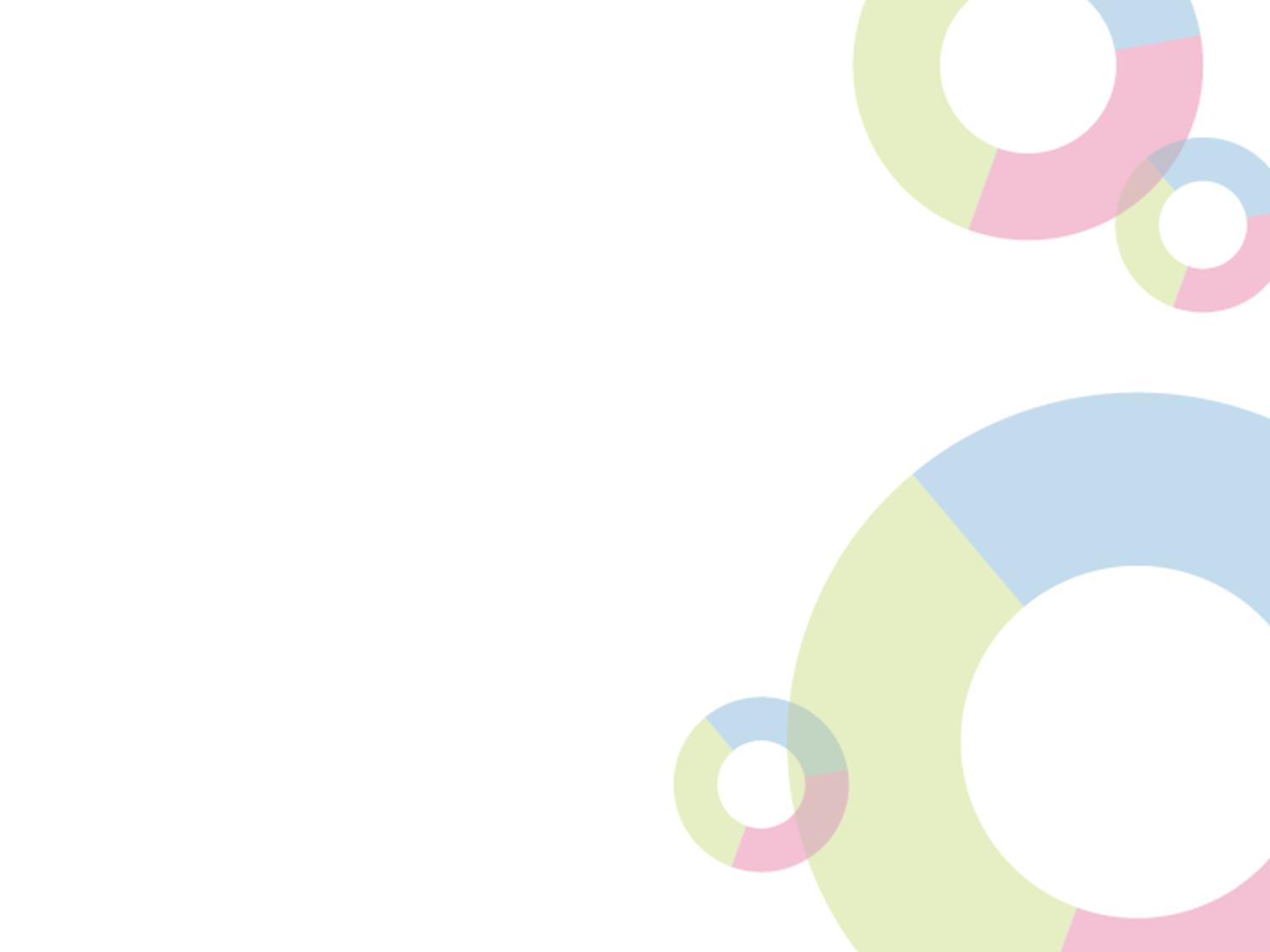 22. výzva IROP„Telematika pro veřejnou dopravu“
Nezpůsobilé výdaje
např. výdaje na realizaci inteligentních dopravních systémů k řízeníči informování celého silničního provozu,
pořízení elektronických jízdních dokladů určených cestujícím,
výdaje na nástupiště zastávek veřejné dopravy, novostavby, přístavby a nástavby dokončených staveb a stavební úpravy neuvedené mezi hlavními aktivitami projektu,
výdaje na nákup nemovitostí,
pojištění apod.
http://www.dotaceeu.cz/cs/Microsites/IROP/Vyzvy/Vyzva-c-22-Telematika-pro-verejnou-dopravu
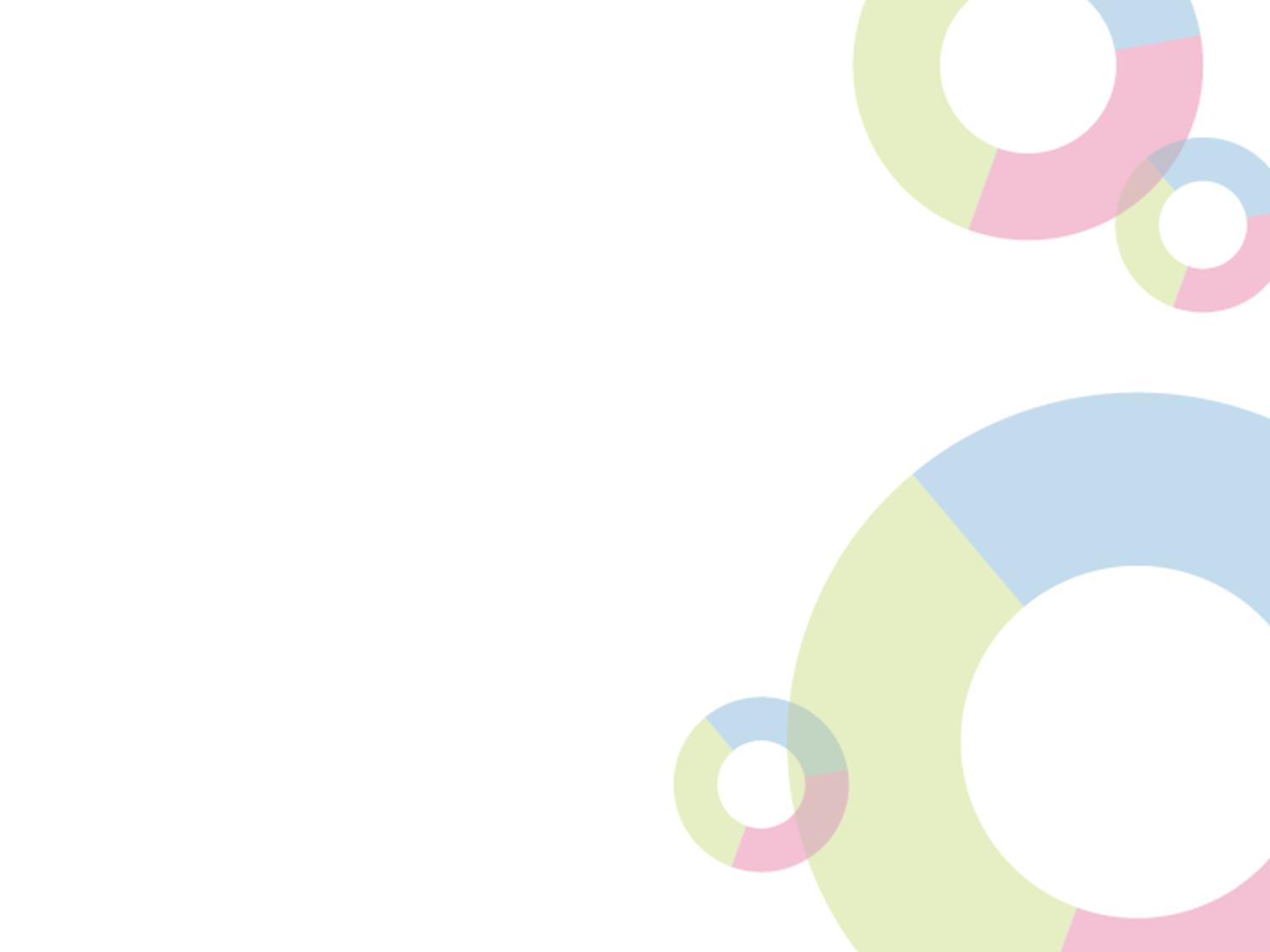 22. výzva IROP„Telematika pro veřejnou dopravu“
Udržitelnost

doba 5 let od provedení poslední platby příjemci ze strany ŘO IROP,
mj. povinnost udržet dosažené cíle a výstupy projektu,
povinnost zajistit, aby pořízený inteligentní dopravní systém a jeho funkcionality sloužily svému účelu a umožňovaly bezproblémovou podporu systému veřejné dopravy,
povinnost zajistit financování veškerých výdajů spojenýchs provozem a údržbou inteligentního dopravního systému.
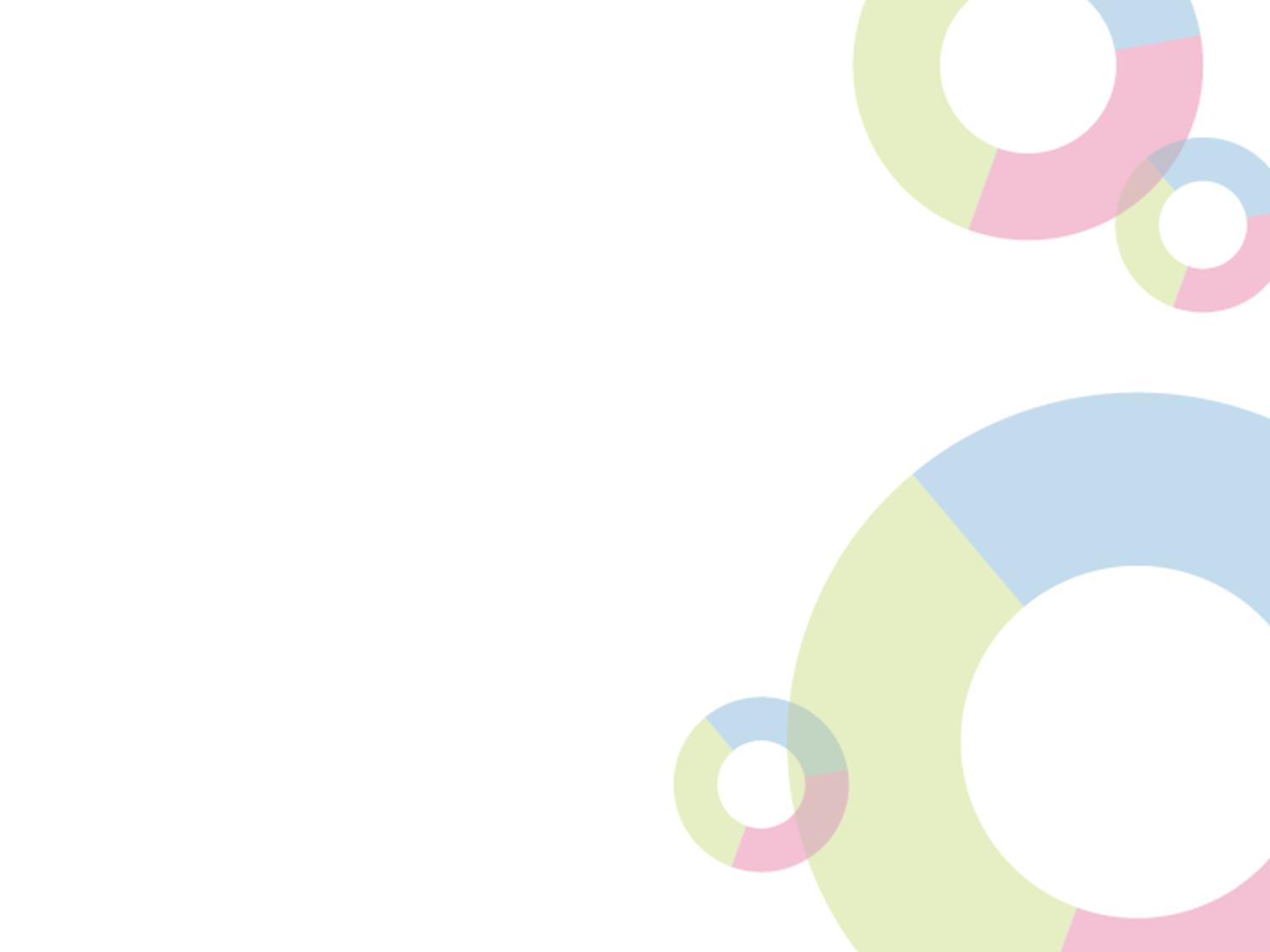 22. výzva IROP„Telematika pro veřejnou dopravu“
Povinné přílohy žádosti o podporu
Plná moc
Dokumentace k zadávacím a výběrovým řízením
Doklady o právní subjektivitě žadatele
Výpis z rejstříku trestů
Smlouva o veřejných službách v přepravě cestujících
Studie proveditelnosti
Karta souladu projektu s principy udržitelné mobility
Průzkum trhu
Seznam objednávek – přímých nákupů
Výpočet čistých jiných peněžních příjmů
Žádost o stavební povolení nebo ohlášení, stavební povolení nebo souhlas…
Projektová dokumentace pro vydání stavebního povol. nebo pro ohlášení stavby
Doklad o prokázání právních vztahů k nemovitému majetku
Položkový rozpočet stavby
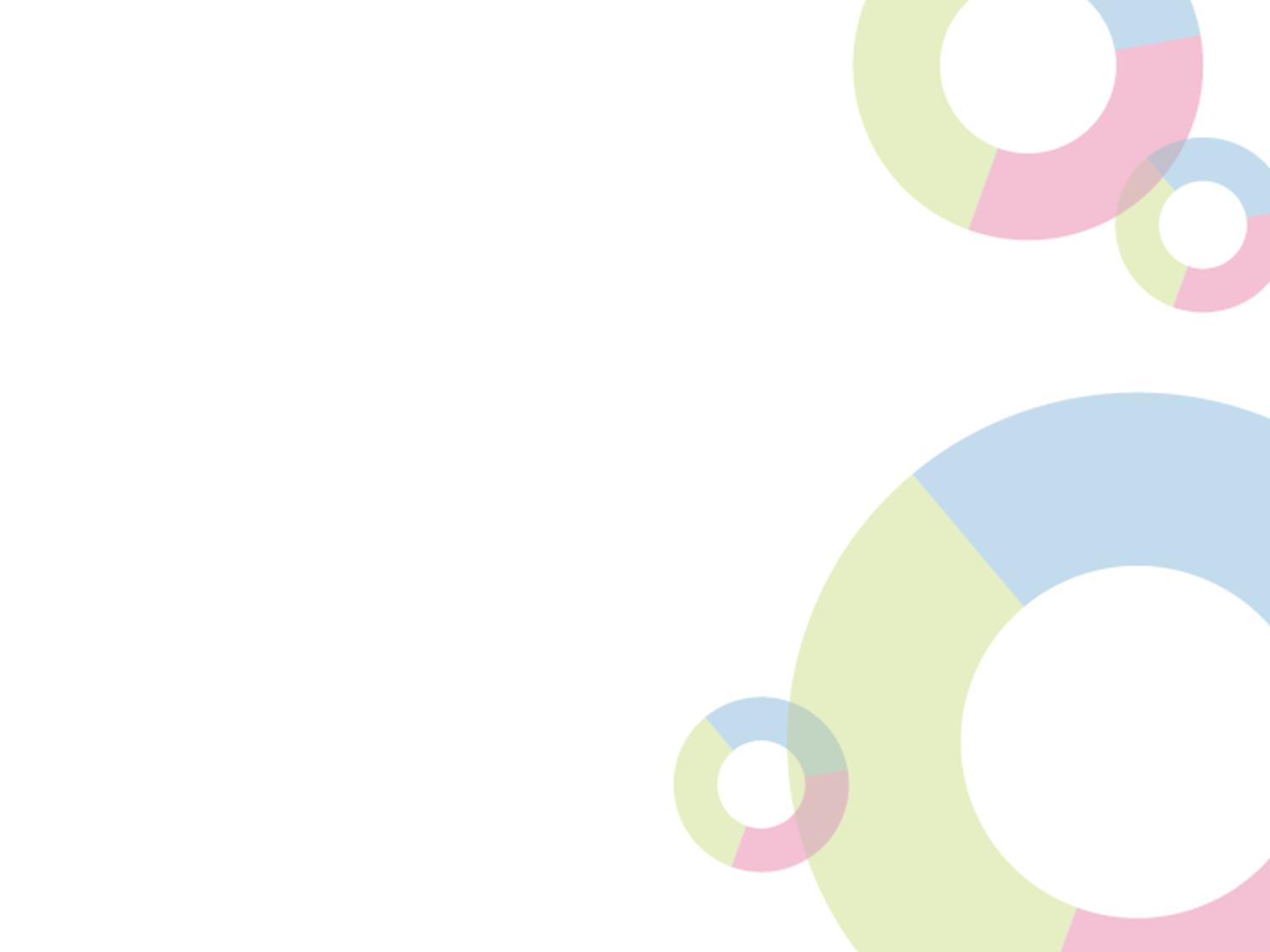 22. výzva IROP„Telematika pro veřejnou dopravu“
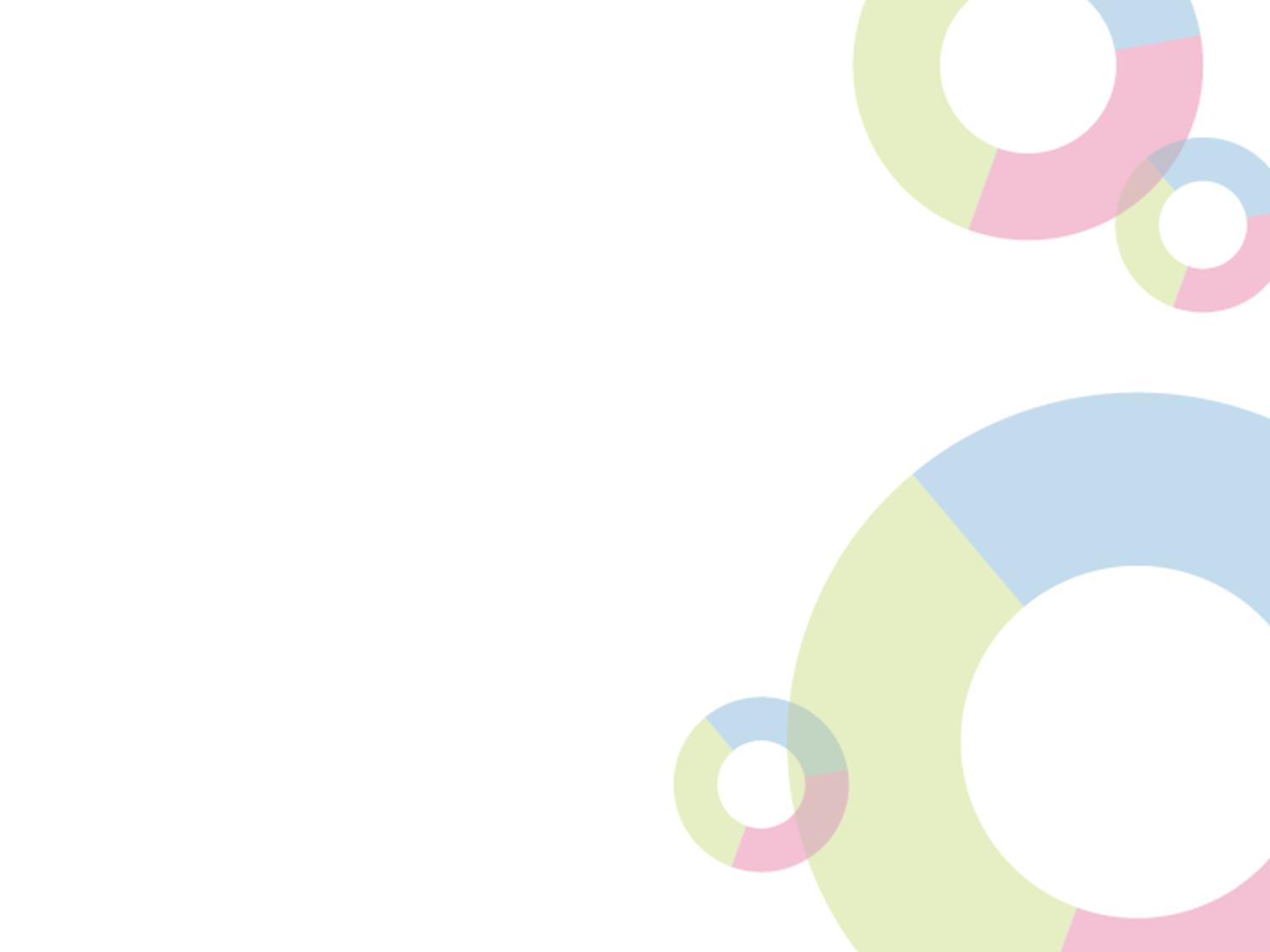 22. výzva IROP„Telematika pro veřejnou dopravu“
Karta souladu projektu s principy udržitelné mobility
doložení připravenosti projektu v souladu s principy udržitelné mobility:
Soulad se strategií udržitelné mobility – je v souladu s existujícím strategickým dokumentem a přispívá k naplnění principů udržitelné mobility?
Integrovanost řešení – navazuje na obdobné projekty, síť v okolí, nebo má potenciál synergicky působit s jinými projekty?
Participativní přístup při přípravě – byl projednán s veřejností, s užší cílovou skupinou, nebo byl zveřejněn v médiích?
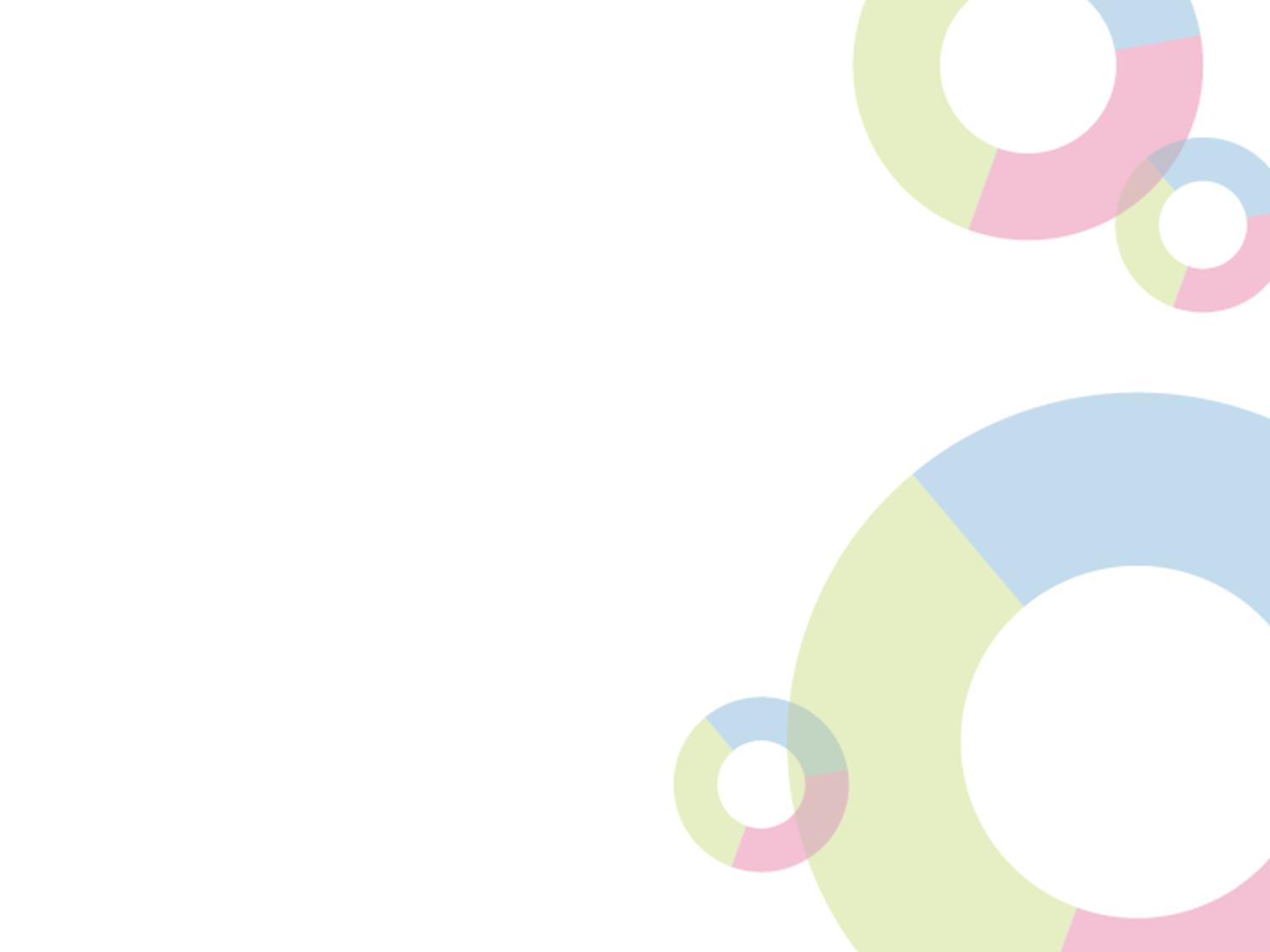 22. výzva IROP„Telematika pro veřejnou dopravu“
Indikátor výstupu
7 04 01  Počet zařízení a služeb pro řízení dopravy
1 ks = 1 projekt

	Právní, metodický a strategický rámec
Zákon č. 194/2010 Sb., o veřejných službách v přepravě cestujícícha o změně některých zákonů, ve znění pozdějších předpisů
Směrnice Evropského parlamentu a Rady 2010/40/EU ze dne7. července 2010 o rámci pro zavedení inteligentních dopravních systémů v oblasti silniční dopravy a pro rozhraní s jinými druhy dopravy
Akční plán rozvoje inteligentních dopravních systémů (ITS) v ČRdo roku 2020 (s výhledem do roku 2050)
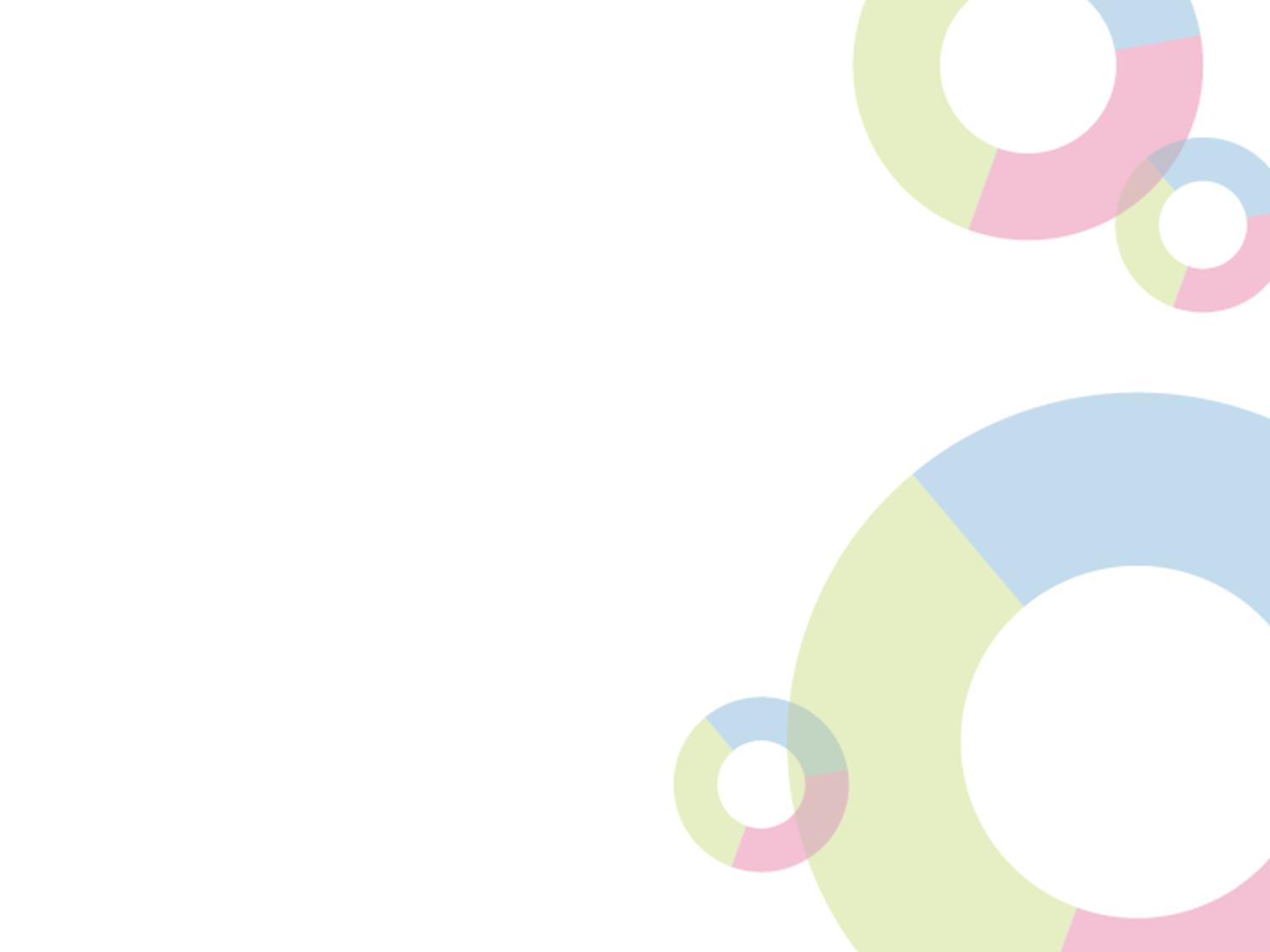 18. výzva IROP„Podpora bezpečnosti dopravya cyklodopravy“
Vyhlášení výzvy: 	12/2015
Příjem žádostí: 	od 12/2015 do 04/2016
Celková alokace:	575 000 000 Kč
Aktivity:	Bezpečnost dopravy		Rekonstrukce, modernizace a výstavba komunikací pro pěší 			(chodníky podél silnic, přístup k zastávkám, podchody a lávky) 		vč. souvisejících bezpečnostních prvků
			Cyklodoprava		Rekonstrukce, modernizace a výstavba komunikací pro cyklisty  		(samostatné stezky, pruhy v přidruženém prostoru, liniová 			opatření v hlavním dopravním prostoru silnic)		vč. doprovodné infrastruktury
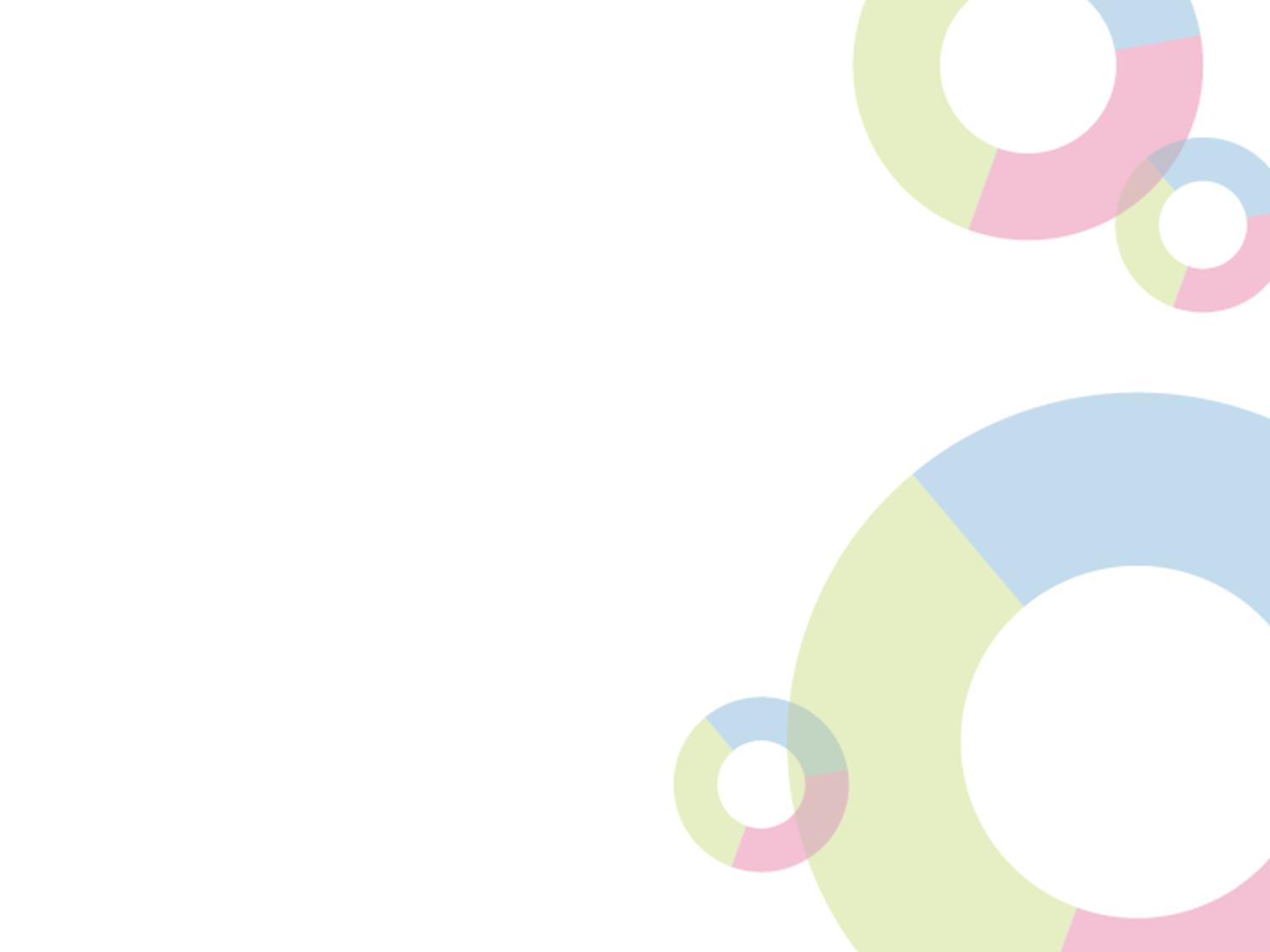 20. výzva IROP„Nízkoemisní a bezemisní vozidla“
Vyhlášení výzvy: 	01/2016
Příjem žádostí: 	od 01/2016 do 07/2016
Celková alokace:	1 350 000 000 Kč
Aktivity:	Pořízení nízkoemisních a bezemisních vozidel, 						využívajících alternativní zdroje paliv (elektřina, CNG			a další) a splňujících min. emisní limity normy EURO 6,				a drážních vozidel městské dopravy (tramvaje a trolejbusy) 			pro zajištění dopravní obslužnosti podle smlouvy			o veřejných službách v přepravě cestujících
Úprava veřejné podpory
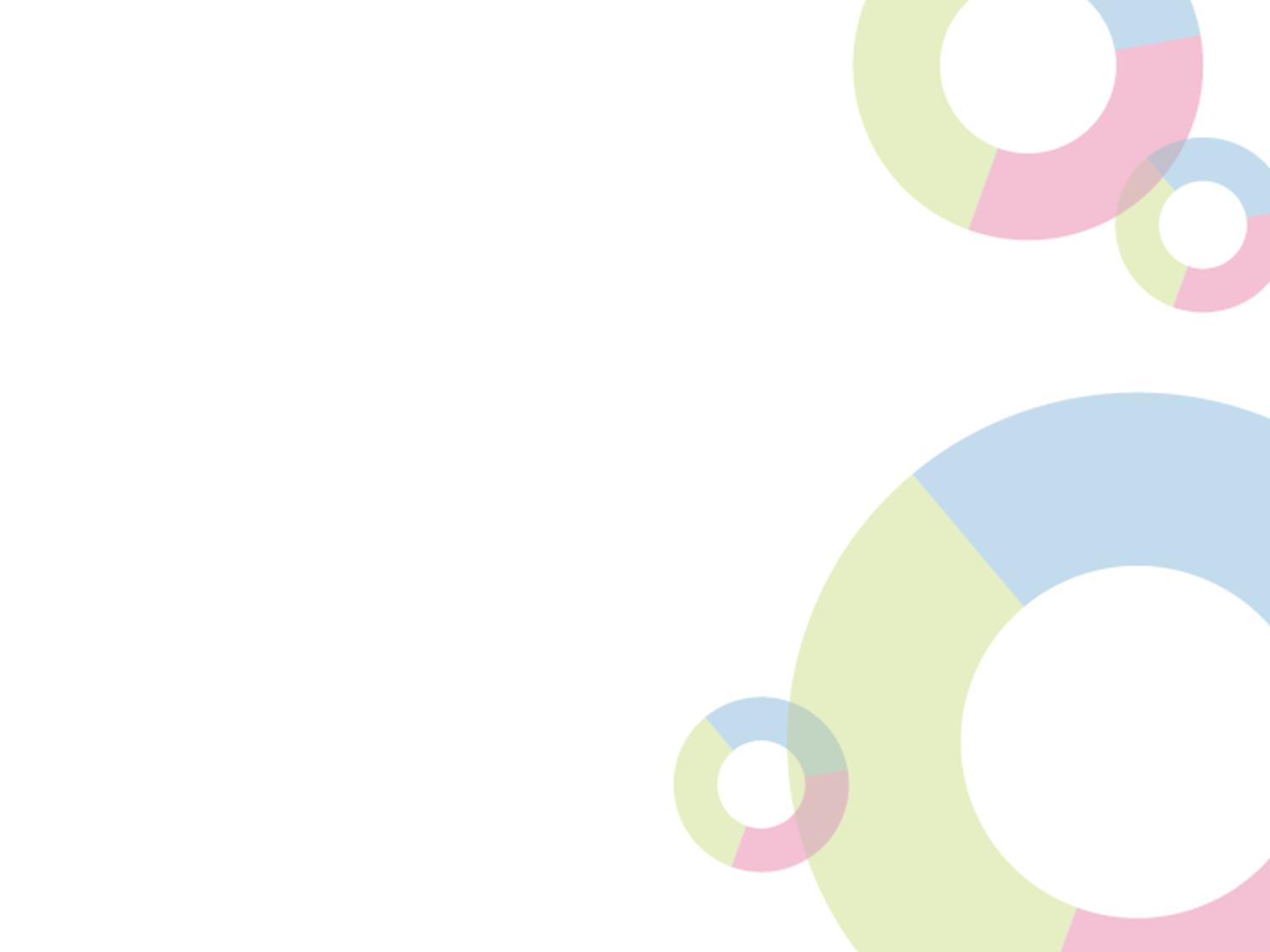 24. výzva IROP„výstavba a modernizace přestupních terminálů“
Vyhlášení výzvy: 	03/2016
Příjem žádostí: 	od 03/2016 do 09/2016
Celková alokace:	1 280 000 000 Kč
Aktivity:	Výstavba a modernizace přestupních terminálů, 						souvisejících záchytných parkovišť a parkovacích domů			v návaznosti na veřejnou hromadnou dopravu (P+R, 				K+R, B+R, P+G), jejichž velikost je přizpůsobena 					očekávané využitelnosti pro podporu multimodality
Úprava veřejné podpory, motivační účinek v souladu s N č. 651/2014
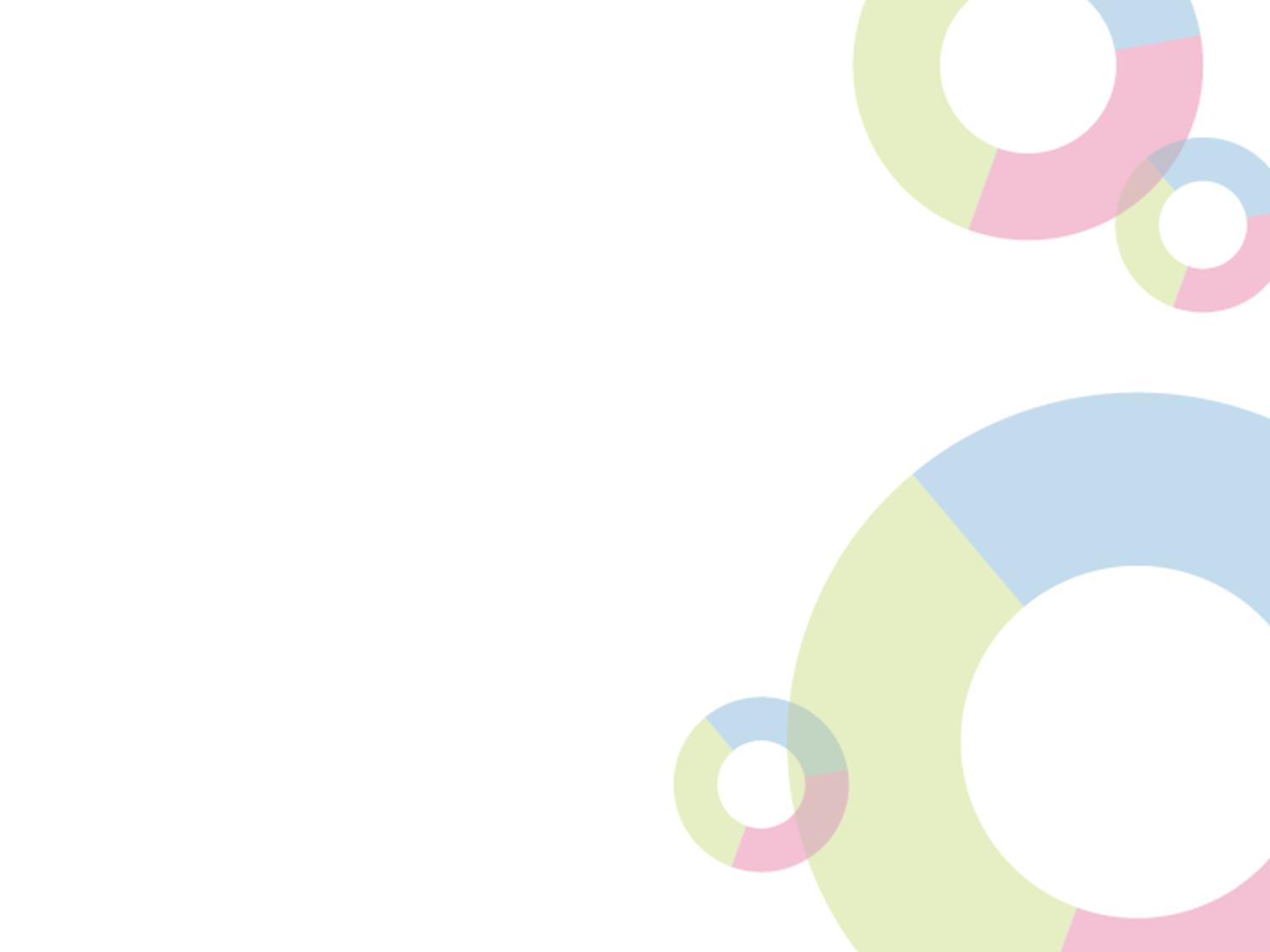 34. výzva IROP„Komunitně vedený místní rozvoj - Dopravní obslužnost, sociální podnikání, předškolní vzdělávání, kulturní dědictví, územní plánování “
Vyhlášení výzvy: 	04/2016
Příjem žádostí: 	od 04/2016 do 06/2023
Celková alokace:	3 684 210 526 Kč
Aktivity:	SC 1.2 bezpečnost, cyklo, telematika, vozidla, terminály			SC 2.2 sociální podnikání			SC 2.4 předškolní vzdělávání			SC 3.1 revitalizace, sbírkové fondy, knihovny			SC 3.3 územní, regulační plány, studie
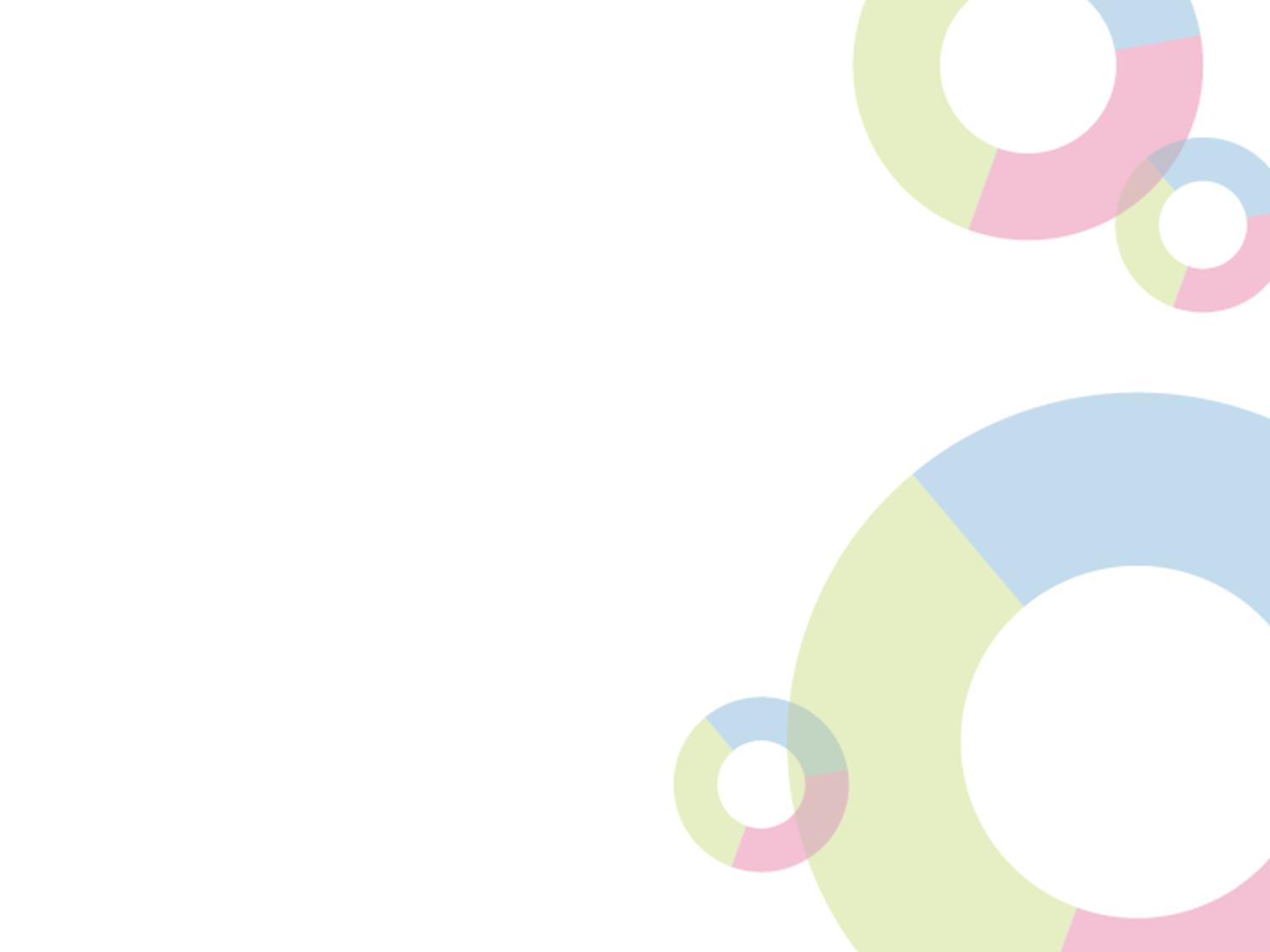 41. výzva IROP„dopravní obslužnost (iti)“
Vyhlášení výzvy: 	04/2016
Příjem žádostí: 	od 04/2016 do 12/2017
Celková alokace:	4 173 564 761 Kč
Aktivity:		Bezpečnost dopravy				Cyklodoprava 				Nízkoemisní a bezemisní vozidla				Telematika pro veřejnou dopravu				Terminály a parkovací systémy
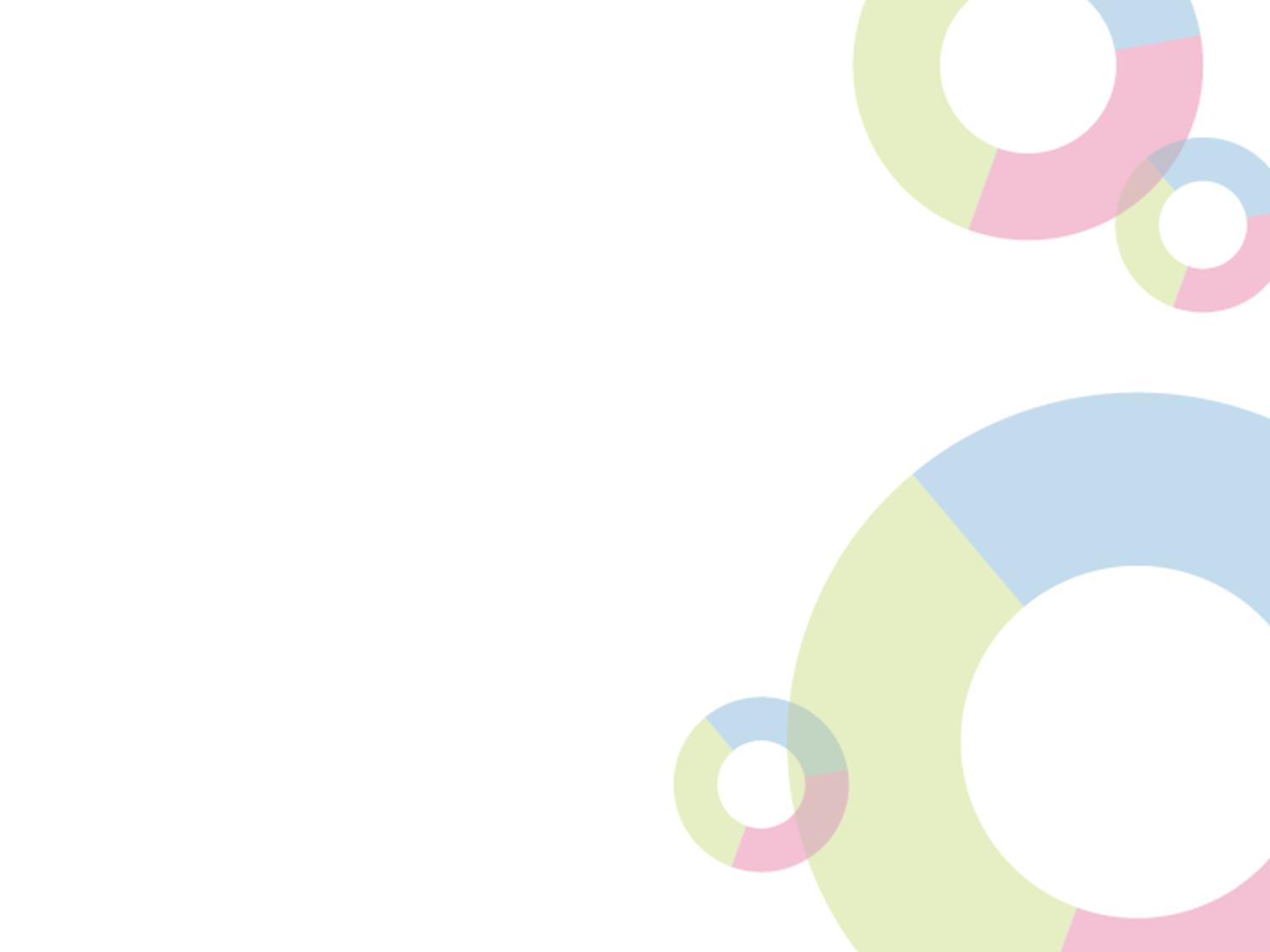 42. výzva IROP„dopravní obslužnost (iprú)“
Vyhlášení výzvy: 	04/2016
Příjem žádostí: 	od 04/2016 do 12/2017
Celková alokace:	1 788 670 620 Kč
Aktivity:		Bezpečnost dopravy				Cyklodoprava 				Nízkoemisní a bezemisní vozidla				Telematika pro veřejnou dopravu				Terminály a parkovací systémy
DĚKUJI VÁM ZA POZORNOSTMartin Janda
Ministerstvo pro místní rozvoj ČR
Odbor řízení operačních programů
Martin.Janda2@mmr.cz
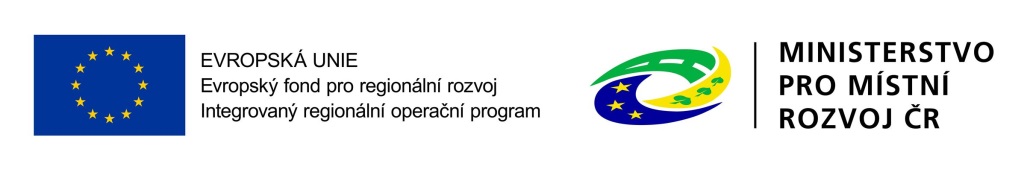